2024 CPT® Updates – Professional Focus
Ardith Campbell, COC, CPC
Disclaimer Statement
This webinar/presentation was current at the time it was published or provided via the web and is designed to provide accurate and authoritative information regarding the subject matter covered. The information provided is only intended to be a general overview with the understanding that neither the presenter nor the event sponsor is engaged in rendering specific coding advice. It is not intended to take the place of either the written policies or regulations. We encourage participants to review the specific regulations and other interpretive materials, as necessary.
Review of Overall Changes
Chapter Review of Code Updates
Category III Changes Included with CPT® Section
Review of Major Guideline Updates
Overview of Updates
Current Procedural Terminology (CPT®) Updates
[Speaker Notes: Multianalyte Assays with Algorithmic Analyses (MAAA)Proprietary laboratory analyses (PLA) – 19 new codes released 09/29/2023. Too late to make the 2024 book, so will be in the 2025 CPT book.

Does not include codes added, deleted, or revised in CY 2023 with changes published in the CY 2024 book for the first time			
Does not include codes with changes to short and/or medium descriptions only and does not include changes to spacing and/or non-essential punctuation

There is an errata sheet with updates from November and December 2023. Link in the references section.]
Evaluation and Management (E/M)
Evaluation and Management (E/M)
99459 Pelvic Examination (List separately in addition to code for primary procedure)
CPT Parenthetical note
(Use 99459 in conjunction with 99202, 99203, 99204, 99205, 99212, 99213, 99214, 99215, 99242, 99243, 99244, 99245, 99383, 99384, 99385, 99386, 99387, 99393, 99394, 99395, 99396, 99397)
Practice Expense (PE) Relative Value Unit (RVU) 0.68
No change to the Preventive Services Benefit
G0101 Cervical or vaginal cancer screening; pelvic and clinical breast examination
Q0091 Screening papanicolaou smear; obtaining, preparing and conveyance of cervical or vaginal smear to laboratory
Waives deductible and coinsurance
[Speaker Notes: Code 99459 not in the Add-on Code Edit (AOC) file published by CMS on 12/1/2023]
Split or Shared Visit
Time
Visit reported by the one who spent the majority of time performing the service
Include face-to-face time
Include non-face-to-face time
Medical Decision Making (MDM)
The one who made or approved the management plan for the number and complexity of problems addressed at the encounter 
and
Takes responsibility for that plan and the inherent risk of complications and/or morbidity or mortality of patient management
Modifier FS Split (or shared) evaluation and management visit
[Speaker Notes: It’s important to note here that this is the risk of patient management. 

CPT doesn’t distinguish between sites of service, but CMS does – outpatient and inpatient has different rules.

CMS also wants modifier FS to be appended.]
Split or Shared Visits
Physician(s) and other qualified health care professional(s) (QHP[s]) may act as a team in providing care for the patient, working together during a single E/M service. The split or shared visits guidelines are applied to determine which professional may report the service. If the physician or other QHP performs a substantive portion of the encounter, the physician or other QHP may report the service. If code selection is based on total time on the date of the encounter, the service is reported by the professional who spent the majority of the face-to-face or non-face-to-face time performing the service. For the purpose of reporting E/M services within the context of team-based care, performance of a substantive part of the MDM requires that the physician(s) or other QHP(s) made or approved the management plan for the number and complexity of problems addressed at the encounter and takes responsibility for that plan with its inherent risk of complications and/or morbidity or mortality of patient management.
[Speaker Notes: Usually a split/shared visit is with the MD and an NP or PA. It is for providers within the same group practice. Usually, that means with the same tax ID number.]
Split or Shared Visits, continued
By doing so, a physician or other QHP has performed two of the three elements used in the selection of the code level based on MDM. If the amount and/or complexity of data to be reviewed and analyzed is used by the physician or other QHP to determine the reported code level, assessing an independent historian’s narrative and the ordering or review of tests or documents do not have to be personally performed by the physician or other QHP, because the relevant items would be considered in formulating the management plan. Independent interpretation of tests and discussion of management plan or test interpretation must be personally performed by the physician or other QHP if these are used to determine the reported code level by the physician or other QHP.
Levels of Medical Decision Making (MDM)
The term “risk” as used in the definition of this element relates to risk from the condition. While condition risk and management risk may often correlate, the risk from the condition is distinct from the risk of the management.

Parenteral controlled substances: The level of risk is based on the usual behavior and thought processes of a physician or other qualified health care professional in the same specialty and subspecialty and not simply based on the presence of an order for parenteral controlled substances.
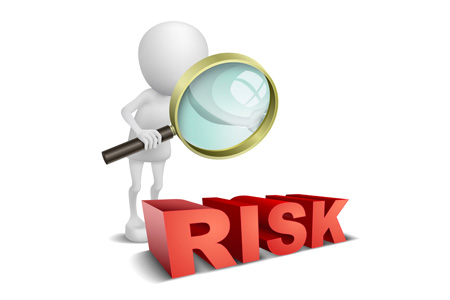 [Speaker Notes: Just because somebody is on parenteral controlled substances doesn’t necessarily make them high risk. For some, it certainly does if patient is at risk for suppression of respiration or mental confusion. PRN order for nurse to give probably isn’t high risk. It’s the decision to use the medicine, not the actual use of the medication.]
99202
2024 versus 2023
Office or other outpatient visit for the evaluation and management of a new patient, which requires a medically appropriate history and/or examination and straightforward medical decision making. When using time for code selection, 15-29 minutes of total time is spent on the date of the encounter.
Office or other outpatient visit for the evaluation and management of a new patient, which requires a medically appropriate history and/or examination and straightforward medical decision making. When using total time on the date of the encounter for code selection, 15 minutes must be met or exceeded.
[Speaker Notes: Midpoint concept for office E/M codes does not apply, and guidelines have been updated. Be sure to read because there.]
99203
2024 versus 2023
Office or other outpatient visit for the evaluation and management of a new patient, which requires a medically appropriate history and/or examination and low level of medical decision making. When using time for code selection, 30-44 minutes of total time is spent on the date of the encounter.
Office or other outpatient visit for the evaluation and management of a new patient, which requires a medically appropriate history and/or examination and low level of medical decision making. When using total time on the date of the encounter for code selection, 30 minutes must be met or exceeded.
99204
2024 versus 2023
Office or other outpatient visit for the evaluation and management of a new patient, which requires a medically appropriate history and/or examination and moderate level of medical decision making. When using time for code selection, 45-59 minutes of total time is spent on the date of the encounter.
Office or other outpatient visit for the evaluation and management of a new patient, which requires a medically appropriate history and/or examination and moderate level of medical decision making. When using total time on the date of the encounter for code selection, 45 minutes must be met or exceeded.
99205
2024 versus 2023
Office or other outpatient visit for the evaluation and management of a new patient, which requires a medically appropriate history and/or examination and high level of medical decision making. When using time for code selection, 60-74 minutes of total time is spent on the date of the encounter.
Office or other outpatient visit for the evaluation and management of a new patient, which requires a medically appropriate history and/or examination and high level of medical decision making. When using total time on the date of the encounter for code selection, 60 minutes must be met or exceeded.
99212
2024 versus 2023
Office or other outpatient visit for the evaluation and management of an established patient, which requires a medically appropriate history and/or examination and straightforward medical decision making. When using time for code selection, 10-19 minutes of total time is spent on the date of the encounter.
Office or other outpatient visit for the evaluation and management of an established patient, which requires a medically appropriate history and/or examination and straightforward medical decision making. When using total time on the date of the encounter for code selection, 10 minutes must be met or exceeded.
99213
2024 versus 2023
Office or other outpatient visit for the evaluation and management of an established patient, which requires a medically appropriate history and/or examination and low level of medical decision making. When using time for code selection, 20-29 minutes of total time is spent on the date of the encounter.
Office or other outpatient visit for the evaluation and management of an established patient, which requires a medically appropriate history and/or examination and low level of medical decision making. When using total time on the date of the encounter for code selection, 20 minutes must be met or exceeded.
99214
2024 versus 2023
Office or other outpatient visit for the evaluation and management of an established patient, which requires a medically appropriate history and/or examination and moderate level of medical decision making. When using time for code selection, 30-39 minutes of total time is spent on the date of the encounter.
Office or other outpatient visit for the evaluation and management of an established patient, which requires a medically appropriate history and/or examination and moderate level of medical decision making. When using total time on the date of the encounter for code selection, 30 minutes must be met or exceeded.
99215
Office or other outpatient visit for the evaluation and management of an established patient, which requires a medically appropriate history and/or examination and high level of medical decision making. When using total time on the date of the encounter for code selection, 40 minutes must be met or exceeded.
2024 versus 2023
Office or other outpatient visit for the evaluation and management of an established patient, which requires a medically appropriate history and/or examination and high level of medical decision making. When using time for code selection, 40-54 minutes of total time is spent on the date of the encounter.
99306
2024 versus 2023
Initial nursing facility care, per day, for the evaluation and management of a patient, which requires a medically appropriate history and/or examination and high level of medical decision making. When using total time on the date of the encounter for code selection, 45 minutes must be met or exceeded.
Initial nursing facility care, per day, for the evaluation and management of a patient, which requires a medically appropriate history and/or examination and high level of medical decision making. When using total time on the date of the encounter for code selection, 50 minutes must be met or exceeded.
[Speaker Notes: These 2 NF codes were changed to more closely match the rounded times from the RUC survey. Doesn’t have any effect on the value.]
99308
2024 versus 2023
Subsequent nursing facility care, per day, for the evaluation and management of a patient, which requires a medically appropriate history and/or examination and low level of medical decision making. When using total time on the date of the encounter for code selection, 15 minutes must be met or exceeded.
Subsequent nursing facility care, per day, for the evaluation and management of a patient, which requires a medically appropriate history and/or examination and low level of medical decision making. When using total time on the date of the encounter for code selection, 20 minutes must be met or exceeded.
Multiple E/M Services on the Same Date
The following guidelines apply to services that a patient may receive for hospital inpatient care, observation care, or nursing facility care. For instructions regarding transitions to these settings from the office or outpatient, home or residence, or emergency department setting, see guidelines for Hospital Inpatient and Observation Care Services or Nursing Facility Services. 
A patient may receive E/M services in more than one setting on a calendar date. A patient may also have more than one visit in the same setting on a calendar date. The guidelines for multiple E/M services on the same date address circumstances in which the patient has received multiple visits or services from the same physician or other QHP or another physician or other QHP of the exact same specialty and subspecialty who belongs to the same group practice.
[Speaker Notes: The CPT manual has some updates regarding multiple E/M services on the same date. Opportunity to address nuances and questions regarding these issues. 

Adopts long-standing, generally accepted rules and CMS policy. MAJOR exception is CPT allows reporting of 2 services by same practitioner (office & initial hospital), while CMS does not

The guideline updates are when one service is reported and are consistent with CMS policy.]
Multiple E/M Services on the Same Date
Per day: The hospital inpatient and observation care services and the nursing facility services are “per day” services. When multiple visits occur over the course of a single calendar date in the same setting, a single service is reported. When using MDM for code level selection, use the aggregated MDM over the course of the calendar date. When using time for code level selection, sum the time over the course of the day using the guidelines for reporting time.
[Speaker Notes: This is a long-standing policy and nothing new. Certain services contain the phrase “per day” and it is the total time over the course of a day.]
Multiple E/M Services on the Same Date
Multiple encounters in different settings or facilities: A patient may be seen and treated in different facilities (eg, a hospital-to-hospital transfer). When more than one primary E/M service is reported and time is used to select the code level for either service, only the time spent providing that individual service may be allocated to the code level selected for reporting that service. No time may be counted twice when reporting more than one E/M service. Prolonged services are also based on the same allocation and their relationship to the primary service. The designation of the facility may be defined by licensure or regulation. Transfer from a hospital bed to a nursing facility bed in a hospital with nursing facility beds is considered as two services in two facilities because there is a discharge from one type of designation to another. An intra-facility transfer for a different level of care (eg, from a routine unit to a critical care unit) does not constitute a new stay, nor does it constitute a transfer to a different facility.
[Speaker Notes: Major takeaway - No time may be counted twice when reporting more than one E/M service.]
Multiple E/M Services on the Same Date
Emergency department (ED) and services in other settings (same or different facilities): Time spent in an ED by a physician or other QHP who provides subsequent E/M services may be included in calculating total time on the date of the encounter when ED services are not reported and another E/M service is reported (eg, hospital inpatient and observation care services).
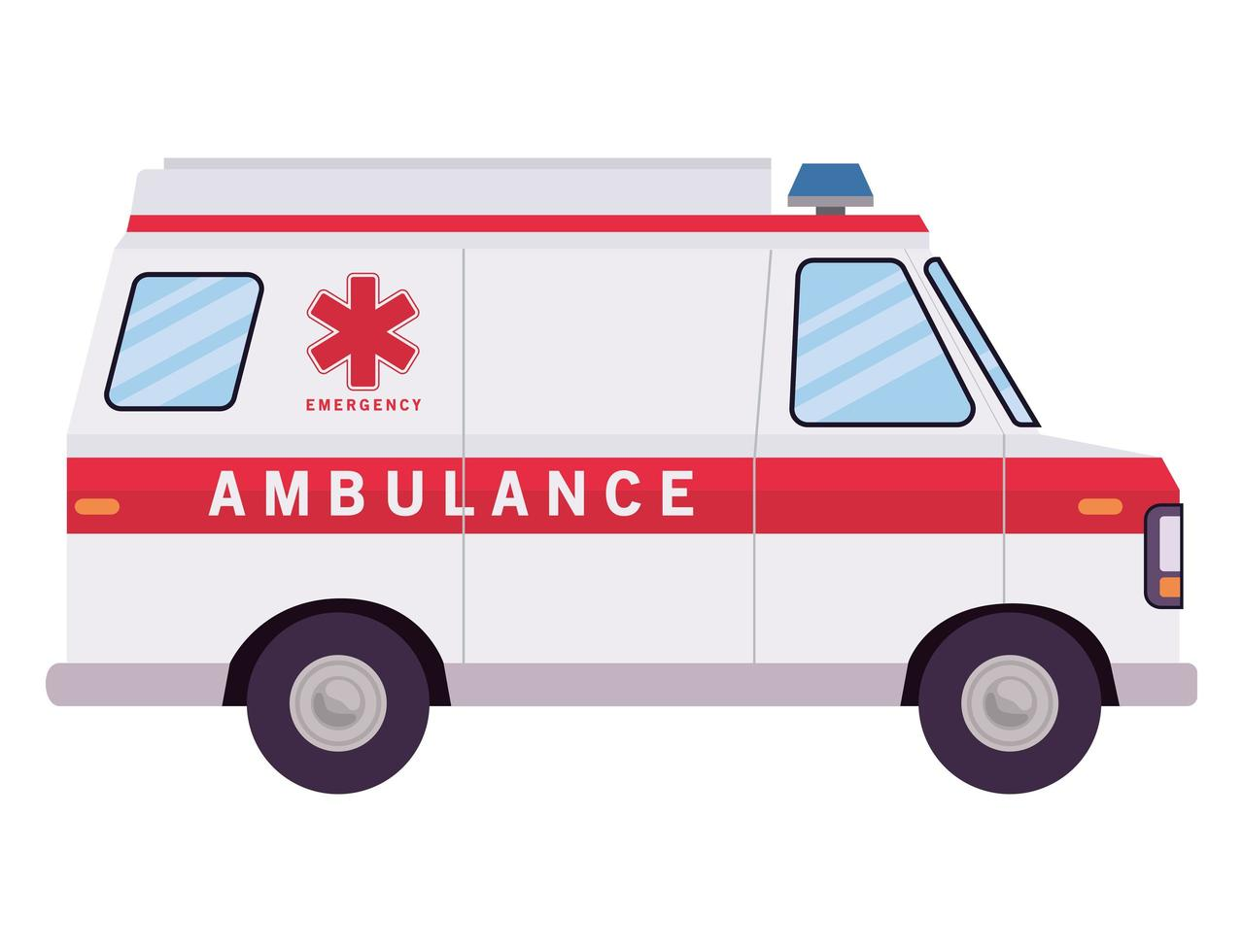 [Speaker Notes: ED visits do not use time for reporting. If you’re not the one reporting the ED visit, but spend a lot of time in the ED prior to admitting the patient, the time spent in the ED may be counted towards the inpatient admit visit.]
Multiple E/M Services on the Same Date
Discharge services and services in other facilities: Each service may be reported separately as long as any time spent on the discharge service is not counted towards the total time of a subsequent service in which code level selection for the subsequent service is based on time. This includes any hospital inpatient or observation care services (including admission and discharge services) time (99234, 99235, 99236) because these services may be selected based on MDM or time. When these services are reported with another E/M service on the same calendar date, time related to the hospital inpatient or observation care service (including admission and discharge services) may not be used for code selection of the subsequent service.
[Speaker Notes: An example of this type of situation is when a patient is discharged from the hospital and admitted to a SNF. It is important that the documentation support the different allocations of time spent for each service.

Remember - No time may be counted twice when reporting more than one E/M service.]
Multiple E/M Services on the Same Date
Discharge services and services in the same facility: If the patient is discharged and readmitted to the same facility on the same calendar date, report a subsequent care service instead of a discharge or initial service. For the purpose of E/M reporting, this is a single stay.
Discharge services and services in a different facility: If the patient is admitted to another facility, for the purpose of E/M reporting this is considered a different stay. Discharge and initial services may be reported as long as time spent on the discharge service is not counted towards the total time of the subsequent service reported when code level selection is based on time.
Critical care services (including neonatal intensive care services and pediatric and neonatal critical care): Reporting guidelines for intensive and critical care services that are performed on the same calendar date as another E/M service are described in the service specific section guidelines.
[Speaker Notes: For the top item, this is what might be considered a bounce back service. The patient is seen and discharged. Gets home, fever spikes and they come back and are admitted. This is a single stay and you may need to adjust coding.

The middle scenario addresses when a patient leaves one facility, but is then admitted to another. These are separate services and may be reported.]
Multiple E/M Services on the Same Date
Transitions between office or other outpatient, home or residence, or emergency department and hospital inpatient or observation or nursing facility: See the guidelines for Hospital Inpatient and Observation Care Services or Nursing Facility Services. If the patient is seen in two settings and only one service is reported, the total time on the date of the encounter or the aggregated MDM is used for determining the level of the single reported service. If prolonged services are reported, use the prolonged services code that is appropriate for the primary service reported, regardless of where the patient was located when the prolonged services time threshold was met. The choice of the primary service is at the discretion of the reporting physician or other QHP.
[Speaker Notes: This addresses when you see the patient in two settings and only one service is reported, such as the scenario where CMS says you may only report one E/M. 

Sum the total time, or you use the aggregated MDM to select the level of service. If prolonged services are reported, use the prolonged services code that is appropriate for the primary E/M code.]
Scenario 1 – Two Providers, Two Settings
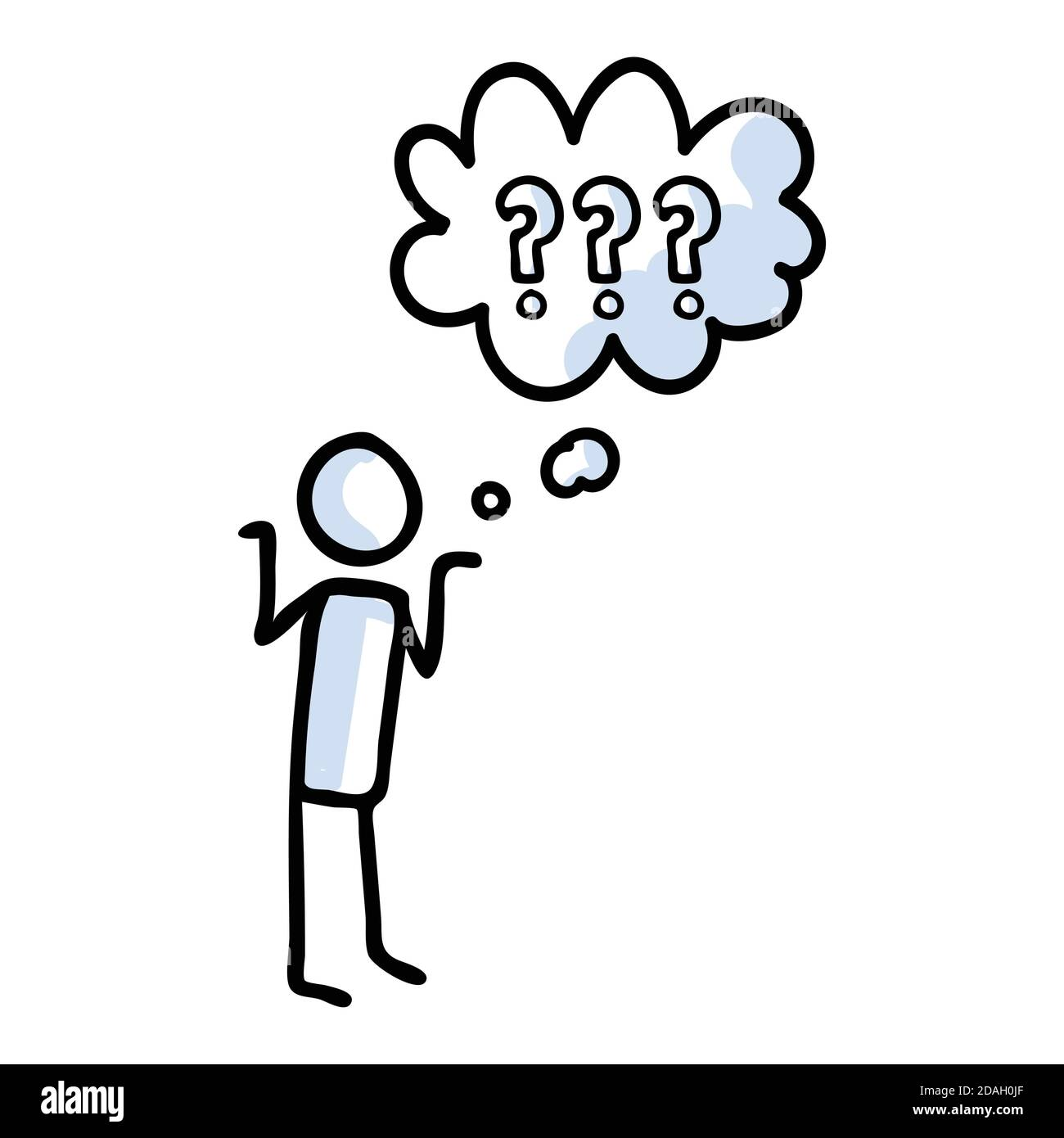 Q. I see a Medicare patient in the office, and after evaluation, determine the patient requires hospitalization. My practice partner (same specialty) is covering inpatients that day and handles the admission. Who reports what?
A. You decide who reports what, as only one service may be reported for Medicare. It’s common that these double services will be time-consuming. The total time on the date of the encounter may allow for reporting of prolonged services. Be careful to report the correct prolonged services G-code.
Clarification for Admission/Discharge Services
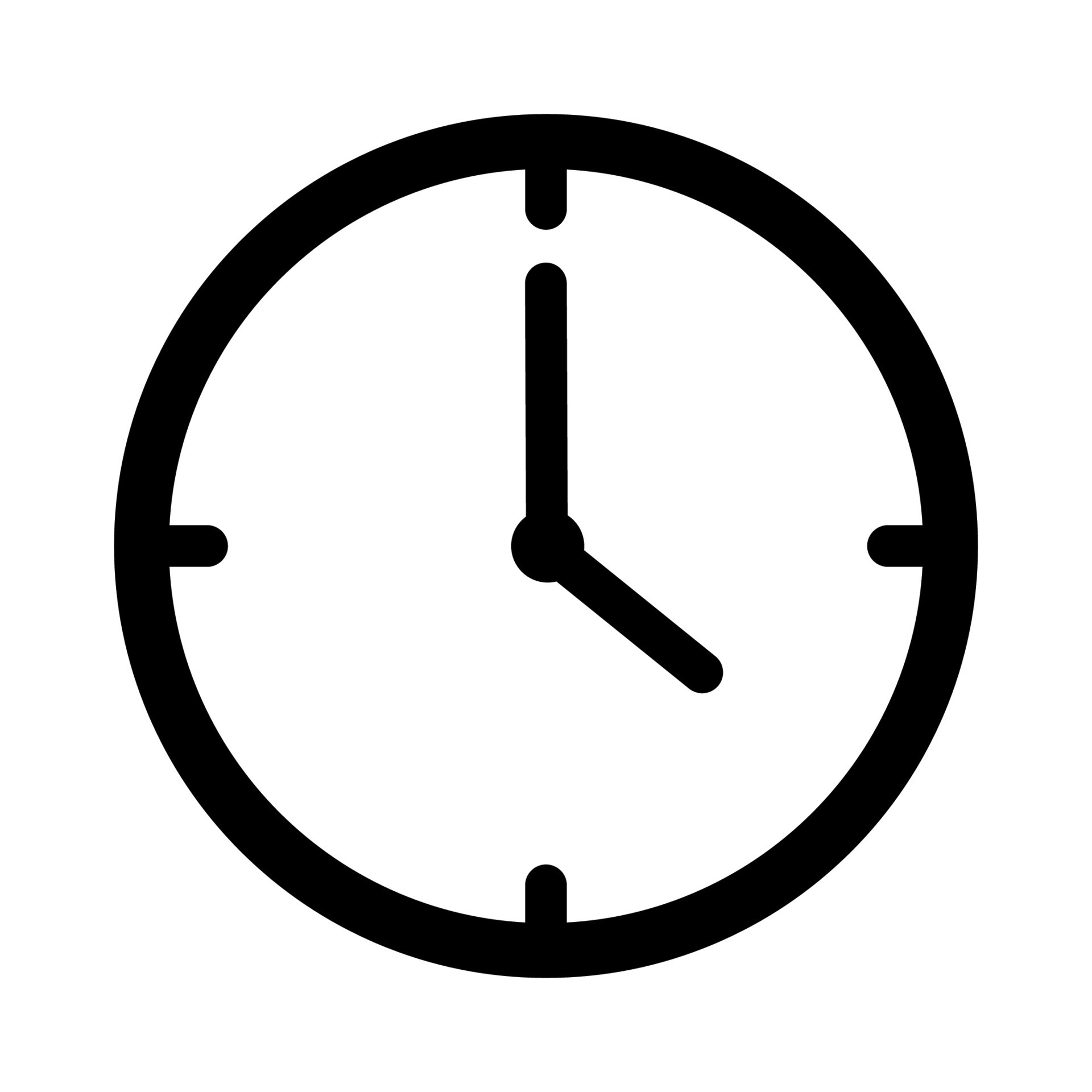 [Speaker Notes: Updates to the 99234-99236 codes, or the admit/discharge on the same date, were done to create consistency to promote administrative simplification. 

Mainly addresses short stays of under 8 hours.

Minor language changes for terms “visit” and “encounter” even though the terms are very similar. For a visit, you must physically go see the patient, so you will need to go see the patient in the hospital to do the admit discharge and not including telehealth visits.

CMS has a different graph in their E/M booklet that was mentioned previously. Link within the references section.]
Misvalued Services Review
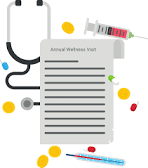 [Speaker Notes: CPT 99484 is a behavioral health integration care management code
99497-99498 Advance Care Planning
G0277 hyperbaric oxygen service]
Surgery
Musculoskeletal System – Vertebral Body Tethering (VBT)
22836 Anterior thoracic vertebral body tethering, including thoracoscopy, when performed; up to 7 vertebral segments
22837 Anterior thoracic vertebral body tethering, including thoracoscopy, when performed; 8 or more vertebral segments
22838 Revision (e.g., augmentation, division of tether), replacement, or removal of thoracic vertebral body tethering, including thoracoscopy, when performed
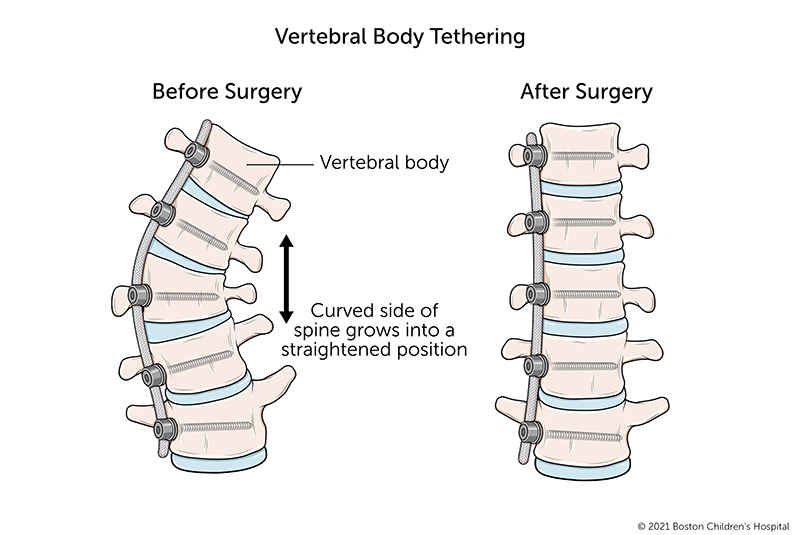 [Speaker Notes: Vertebral body tethering (VBT) is used to correct scoliosis. Uses a tether (cord) that compresses the convex vertebral growth plates, which inhibits their growth, allowing the concave plates to grow
Does not include arthrodesis or fusion of the spine
Mostly done on children

It wasn’t that long ago that they introduced the codes where rods could be adjusted for the growth, and now it can be done with chords. 
Note these are for the anterior thoracic vertebra. Changes were made to codes 0656T-0657T to make them specific to the lumbar/thoracolumbar area, with the addition of 0790T for the lumbar/thoracolumbar so there is alignment with the codes.

Code selection for the placement is dependent upon anatomical location and the number of vertebral segments.

Thoracoscopy is included.]
Musculoskeletal System - Arthrodesis
27278 Arthrodesis, sacroiliac joint, percutaneous, with image guidance, including placement of intra-articular implant(s) (e.g., bone allograft[s], synthetic device[s]), without placement of transfixation device
Replacement for deleted code 0775T Arthrodesis, sacroiliac joint, percutaneous, with image guidance, includes placement of intra-articular implant(s) (e.g., bone allograft[s], synthetic device[s])
Existing code 27279 Arthrodesis, sacroiliac joint, percutaneous or minimally invasive (indirect visualization), with image guidance, includes obtaining bone graft when performed, and placement of transfixing device
Replacement for deleted code 0809T Arthrodesis, sacroiliac joint, percutaneous or minimally invasive (indirect visualization), with image guidance, placement of transfixing device(s) and intra-articular implant(s), including allograft or synthetic device(s)
[Speaker Notes: These codes are for SI Joint arthrodesis where the Category III code is being upgraded to a regular CPT code.

27278 is when no transfixation device used, while 27279 includes the use of a transfixation device. Yes, the codes use two different terms for the device.]
Musculoskeletal System – Hallux Valgus
2024 versus 2023
28292 Correction, hallux valgus (bunionectomy), with sesamoidectomy, when performed; with resection of proximal phalanx base, when performed, any method
28295 Correction, hallux valgus (bunionectomy), with sesamoidectomy, when performed; with proximal metatarsal osteotomy, any method
28292 Correction, hallux valgus with bunionectomy, with sesamoidectomy when performed; with resection of proximal phalanx base, when performed, any method
28295  Correction, hallux valgus with bunionectomy, with sesamoidectomy when performed; with proximal metatarsal osteotomy, any method
[Speaker Notes: Updates to clarify that the code should inherently include the removal of the bunion by excision or resection. Six codes updated.]
Musculoskeletal System – Hallux Valgus
2024 versus 2023
28296 Correction, hallux valgus (bunionectomy), with sesamoidectomy, when performed; with distal metatarsal osteotomy, any method
28297 Correction, hallux valgus (bunionectomy), with sesamoidectomy, when performed; with first metatarsal and medial cuneiform joint arthrodesis, any method
28296 Correction, hallux valgus with bunionectomy, with sesamoidectomy when performed; with distal metatarsal osteotomy, any method
28297 Correction, hallux valgus with bunionectomy, with sesamoidectomy when performed; with first metatarsal and medial cuneiform joint arthrodesis, any method
Musculoskeletal System – Hallux Valgus
2024 versus 2023
28298 Correction, hallux valgus (bunionectomy), with sesamoidectomy, when performed; with proximal phalanx osteotomy, any method
28299 Correction, hallux valgus (bunionectomy), with sesamoidectomy, when performed; with double osteotomy, any method
28298 Correction, hallux valgus with bunionectomy, with sesamoidectomy when performed; with proximal phalanx osteotomy, any method
28299 Correction, hallux valgus with bunionectomy, with sesamoidectomy when performed; with double osteotomy, any method
[Speaker Notes: People mistakenly believed that codes 28292 & 28295-28299 may be used if a hallux valgus correction has been performed, regardless of whether a bunion was resected or not.]
Respiratory System
31242 Nasal/sinus endoscopy, surgical; with destruction by radiofrequency ablation, posterior nasal nerve
31243 Nasal/sinus endoscopy, surgical; with destruction by cryoablation, posterior nasal nerve
Bilateral procedure
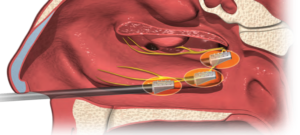 [Speaker Notes: This is a fairly new procedure used to treat refractory runny nose/chronic rhinitis, chronic dripping
Ablation wand looks similar to a toothbrush 
Usually use an endoscope to enter behind the middle nasal turbinate where there’s a junction with the nasal sidewall.
Ablation handpiece is pressed against the nasal sidewall to ablate the nerve plexus. Can be hot or cold ablation, so you have the two different codes
Ablation of the branches of the sino-palantine nerve as it comes into the nose.

NOT a Vidian neurectomy.]
Respiratory System
Don’t confuse new codes with excision or destruction of intranasal lesion 30117-30118
[Speaker Notes: The new codes should not be confused with codes 30117-30118 excision or destruction, intranasal lesion, internal & external procedures. Not treating a lesion. 
Through this process, codes 30117-30118 were reviewed for work RVUs.]
Cardiovascular System – Phrenic Nerve
33276 Insertion of phrenic nerve stimulator system (pulse generator and stimulating lead[s]), including vessel catheterization, all imaging guidance, and pulse generator initial analysis with diagnostic mode activation, when performed
Possible replacement for code 0424T Insertion or replacement of neurostimulator system for treatment of central sleep apnea; complete system (transvenous placement of right or left stimulation lead, sensing lead, implantable pulse generator)
Possible replacement for code 0427T Insertion or replacement of neurostimulator system for treatment of central sleep apnea; pulse generator only
33277 Insertion of phrenic nerve stimulator transvenous sensing lead (List separately in addition to code for primary procedure)
Possible replacement for code 0425T Insertion or replacement of neurostimulator system for treatment of central sleep apnea; sensing lead only
[Speaker Notes: 33276 is the insertion of the system, and includes pulse generator and leads. 
Insertion
Removal
Replacement
Repositioning
Therapy activation 
Interrogation and programming – These are in the Medicine section]
Cardiovascular System – Phrenic Nerve
33278 Removal of phrenic nerve stimulator, including vessel catheterization, all imaging guidance, and interrogation and programming, when performed; system, including pulse generator and lead(s)
33279 Removal of phrenic nerve stimulator, including vessel catheterization, all imaging guidance, and interrogation and programming, when performed; transvenous stimulation or sensing lead(s) only
Possible replacement for code 0429T Removal of neurostimulator system for treatment of central sleep apnea; sensing lead only
Possible replacement for code 0430T Removal of neurostimulator system for treatment of central sleep apnea; stimulation lead only
Cardiovascular System – Phrenic Nerve
33280 Removal of phrenic nerve stimulator, including vessel catheterization, all imaging guidance, and interrogation and programming, when performed; pulse generator only
Possible replacement for code 0428T Removal of neurostimulator system for treatment of central sleep apnea; pulse generator only
33281 Repositioning of phrenic nerve stimulator transvenous lead(s)
Possible replacement for code 0432T Repositioning of neurostimulator system for treatment of central sleep apnea; stimulation lead only
Possible replacement for code 0433T Repositioning of neurostimulator system for treatment of central sleep apnea; sensing lead only
Cardiovascular System – Phrenic Nerve
33287 Removal and replacement of phrenic nerve stimulator, including vessel catheterization, all imaging guidance, and interrogation and programming, when performed; pulse generator
Possible replacement for code 0427T Insertion or replacement of neurostimulator system for treatment of central sleep apnea; pulse generator only
Possible replacement for code 0431T Removal and replacement of neurostimulator system for treatment of central sleep apnea, pulse generator only
33288 Removal and replacement of phrenic nerve stimulator, including vessel catheterization, all imaging guidance, and interrogation and programming, when performed; transvenous stimulation or sensing lead(s)
Possible replacement for code 0425T Insertion or replacement of neurostimulator system for treatment of central sleep apnea; sensing lead only
Possible replacement for code 0426T Insertion or replacement of neurostimulator system for treatment of central sleep apnea; stimulation lead only
Male Genitourinary System
52284 Cystourethroscopy, with mechanical urethral dilation and urethral therapeutic drug delivery by drug-coated balloon catheter for urethral stricture or stenosis, male, including fluoroscopy, when performed
Performed on the urethral stricture
Replaces 0499T Cystourethroscopy, with mechanical dilation and urethral therapeutic drug delivery for urethral stricture or stenosis, including fluoroscopy, when performed
Caution: 0619T Cystourethroscopy with transurethral anterior prostate commissurotomy and drug delivery, including transrectal ultrasound and fluoroscopy, when performed
Performed on the prostate
Female Genitourinary System
58580 Transcervical ablation of uterine fibroid(s), including intraoperative ultrasound guidance and monitoring, radiofrequency
Replacement for 0404T Transcervical uterine fibroid(s) ablation with ultrasound guidance, radiofrequency
Transcervical ablation of a fibroid
Is not treatment of the endometrium – it is treatment of the fibroid
Monitoring is inherent to the procedure, so it has been added to the descriptor
Took this opportunity to create a new subsection “Other Procedures”
Nervous System – Responsive Neurostimulation
61889 Insertion of skull-mounted cranial neurostimulator pulse generator or receiver, including craniectomy or craniotomy, when performed, with direct or inductive coupling, with connection to depth and/or cortical strip electrode array(s)
61891 Revision or replacement of skull-mounted cranial neurostimulator pulse generator or receiver with connection to depth and/or cortical strip electrode array(s)
61892 Removal of skull-mounted cranial neurostimulator pulse generator or receiver with cranioplasty, when performed
Cranial mounted implanted pulse generator (IPG) takes chronic electroencephalogram (EEG) readings
Device stimulates in response to abnormal EEG pattern
Separately report the insertion of the electrodes
[Speaker Notes: These codes were created and use a new device for responsive neurostimulation. Think of it like it’s a brain defibrillator

Unlike other DBS systems that continuously stimulate, this one stimulates only in response to signals that it monitors in the brain.
There are already existing CPT codes that may be used to describe the reading & reporting of the EEG.
This is different because other DBS systems are subcutaneously placed, and this one is imbedded in the skull. The initial insertion includes the craniectomy/craniotomy procedure when performed.]
Nervous System – Responsive Neurostimulation
[Speaker Notes: https://bioinduction.com/the-solution/ 

The image on the left is how the non-cranial mounted DBS systems are implanted.
The image on the right shows how the cranial mounted system goes. What isn’t shown is that a craniectomy removes a piece of the skull and the device is placed into the skull.]
Nervous System – Spinal Neurostimulator
2024 versus 2023
63685 Insertion or replacement of spinal neurostimulator pulse generator or receiver, requiring pocket creation and connection between electrode array and pulse generator or receiver 
63688 Revision or removal of implanted spinal neurostimulator pulse generator or receiver, with detachable connection to electrode array
63685 Insertion or replacement of spinal neurostimulator pulse generator or receiver, direct or inductive coupling   
63688 Revision or removal of implanted spinal neurostimulator pulse generator or receiver
[Speaker Notes: The updates to codes 63685, 63688 and 64590 and 64595 are due to updated technology.

Traditional neurostimulators have an electrode implanted in the spinal epidural space or near a peripheral nerve. The electrodes are connected to the implanted generator and then are placed into a subcutaneous pocket.

Newer technology has come up with an integrated neurostimulator system. The electrode contains the receiver and the circuitry for power delivery. Although placed in a similar technique, there’s no need to create a substantial subcutaneous pocket.]
Nervous System – Peripheral Nerve Neurostimulator
2024 versus 2023
64590 Insertion or replacement of peripheral, sacral, or gastric neurostimulator pulse generator or receiver, requiring pocket creation and connection between electrode array and pulse generator or receiver 
64595 Revision or removal of peripheral, sacral, or gastric neurostimulator pulse generator or receiver, with detachable connection to electrode array
64590 Insertion or replacement of peripheral or gastric neurostimulator pulse generator or receiver, direct or inductive coupling 

64595 Revision or removal of peripheral or gastric neurostimulator pulse generator or receiver
Nervous System - Neurostimulator
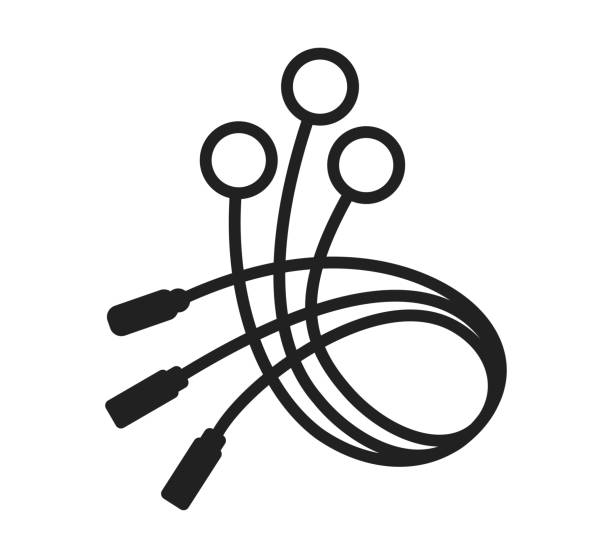 Nervous System - Neurostimulator
64596 Insertion or replacement of percutaneous electrode array, peripheral nerve, with integrated neurostimulator, including imaging guidance, when performed; initial electrode array
64597 Insertion or replacement of percutaneous electrode array, peripheral nerve, with integrated neurostimulator, including imaging guidance, when performed; each additional electrode array (List separately in addition to code for primary procedure)
64598 Revision or removal of neurostimulator electrode array, peripheral nerve, with integrated neurostimulator
All three are contractor priced, so no Work RVUs provided
[Speaker Notes: 64596-64597 have an integrated electrode array and neurostimulator.]
Neurostimulator Help
[Speaker Notes: This table may help you with the decision making when it comes to code selection.]
Eye and Ocular Adnexa
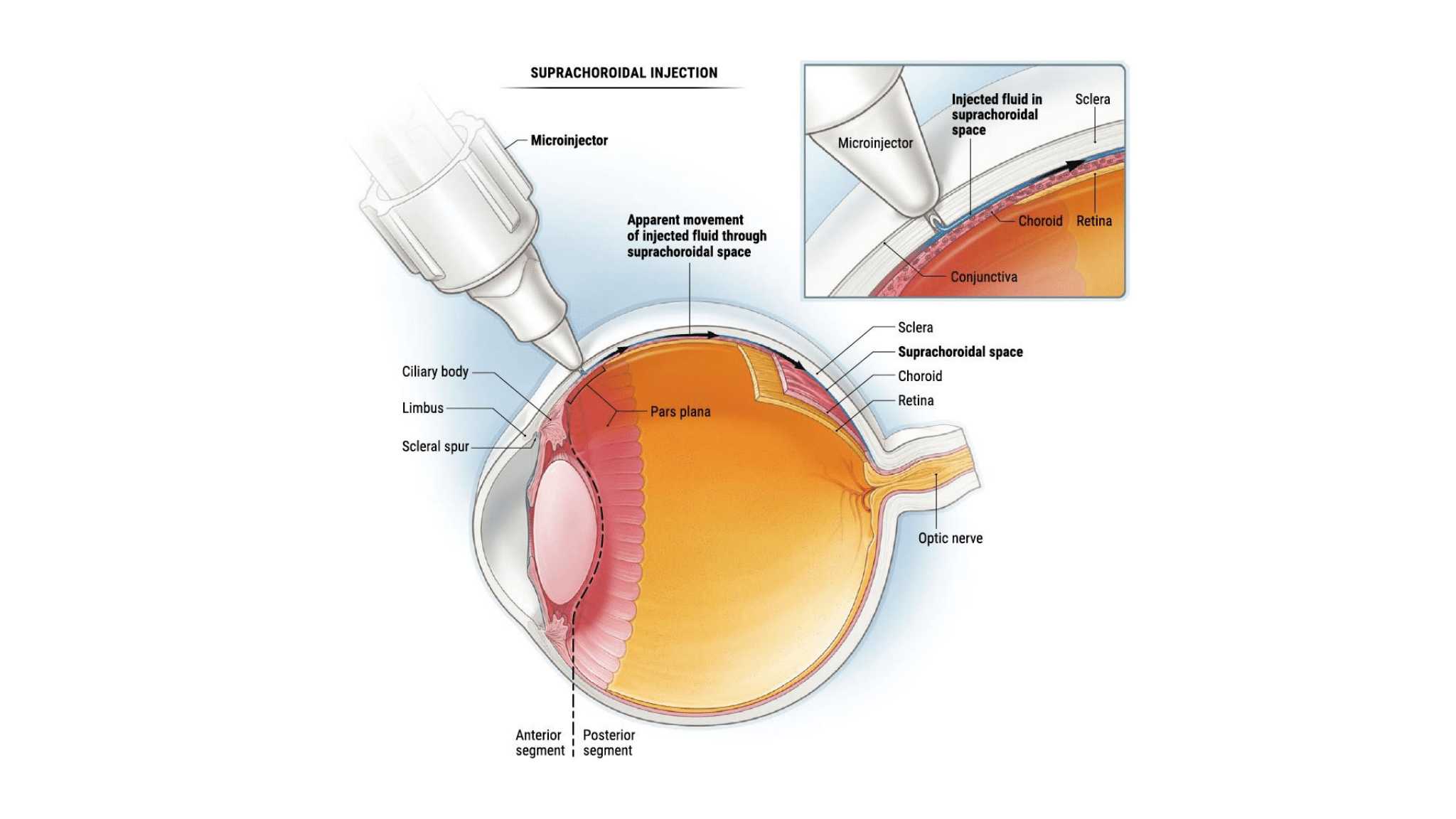 67516 Suprachoroidal space injection of pharmacologic agent (separate procedure)
Replaces 0465T Suprachoroidal injection of a pharmacologic agent (does not include supply of medication)
[Speaker Notes: Although intravitreal injection of anti-vascular endothelial growth factor (VEGF) drugs, steroids, and anti-infective agents is currently the dominant delivery technique for a variety of posterior segment diseases, its use has been associated with severe ocular adverse effects, such as cataracts and glaucoma. 

Recently, the suprachoroidal space (SCS) has emerged as a potential pathway for local drug administration and delivery to the posterior segment of the eye[3]–[4]. Studies showed suprachoroidal injection achieved more than 10-fold higher chorioretinal concentrations and lower concentrations in nontarget areas (lens, anterior chamber), compared to intravitreal administration[5]. This increased selectivity may potentially allow for lower dosage or frequency of drugs, and reduce the risk of cataract formation or elevated intraocular pressure (IOP) associated with corticosteroid delivery[6]–[7]. The utilization of the SCS injection has shown successful outcomes in a limited range of ophthalmic diseases, including non-infectious uveitis, retinal vein occlusion (RVO) with macular edema and diabetic macular edema[7]–[9].

https://www.ncbi.nlm.nih.gov/pmc/articles/PMC9729086/]
Eye and Ocular Adnexa
[Speaker Notes: These codes are for placement of amniotic membrane on the ocular surface (65778-65779) and an amniotic membrane transplant (65780)]
Radiology
Radiology – One Deletion
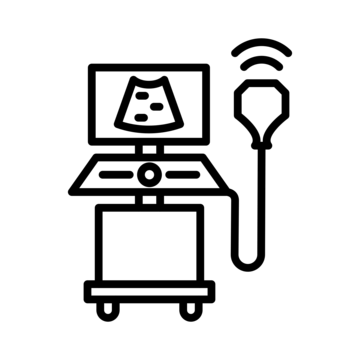 74710 Pelvimetry, with or without placental localization
No suggested replacement
Was used to identify cephalo-pelvic disproportion
Vaginal birth should be done regardless of pelvimetry
Radiology
75580 Noninvasive estimate of coronary fractional flow reserve (FFR) derived from augmentative software analysis of the data set from a coronary computed tomography angiography, with interpretation and report by a physician or other qualified health care professional
Replaces several Category III codes
0501T Noninvasive estimated coronary fractional flow reserve (FFR) derived from coronary computed tomography angiography data using computation fluid dynamics physiologic simulation software analysis of functional data to assess the severity of coronary artery disease; data preparation and transmission, analysis of fluid dynamics and simulated maximal coronary hyperemia, generation of estimated FFR model, with anatomical data review in comparison with estimated FFR model to reconcile discordant data, interpretation and report
0502T Noninvasive estimated coronary fractional flow reserve (FFR) derived from coronary computed tomography angiography data using computation fluid dynamics physiologic simulation software analysis of functional data to assess the severity of coronary artery disease; data preparation and transmission
[Speaker Notes: This type of service identifies exactly where low blood flow exists and how severe the blockage may be. 
This one code will replace several Category III codes.]
Radiology
Replaces several Category III codes, continued
0503T Noninvasive estimated coronary fractional flow reserve (FFR) derived from coronary computed tomography angiography data using computation fluid dynamics physiologic simulation software analysis of functional data to assess the severity of coronary artery disease; analysis of fluid dynamics and simulated maximal coronary hyperemia, and generation of estimated FFR model
0504T Noninvasive estimated coronary fractional flow reserve (FFR) derived from coronary computed tomography angiography data using computation fluid dynamics physiologic simulation software analysis of functional data to assess the severity of coronary artery disease; anatomical data review in comparison with estimated FFR model to reconcile discordant data, interpretation and report
Radiology
76984 Ultrasound, intraoperative thoracic aorta (e.g., epiaortic), diagnostic
76987 Intraoperative epicardial cardiac ultrasound (i.e., echocardiography) for congenital heart disease, diagnostic; including placement and manipulation of transducer, image acquisition, interpretation and report
76988 Intraoperative epicardial cardiac ultrasound (i.e., echocardiography) for congenital heart disease, diagnostic; placement, manipulation of transducer, and image acquisition only
76989 Intraoperative epicardial cardiac ultrasound (i.e., echocardiography) for congenital heart disease, diagnostic; interpretation and report only
[Speaker Notes: Code 76998 intraoperative ultrasound (IOUS) was identified as a highly utilized service with over 20,000 Medicare claims, so the CPT code was reviewed.
Different specialty groups use 76998, so there were concerns regarding inconsistencies of how the procedure was performed according to the differences in the typical patient and physician work. 
And now we have 4 new codes for reporting IOUS of the thoracic aorta and the epicardial diagnostic procedures. Now code selection may be based on anatomical considerations.

The table at the bottom shows the new work RVU assignment]
Pathology and Laboratory
Pathology and Laboratory
2024 versus 2023
81171 AFF2 (ALF transcription elongation factor 2 [FMR2]) (e.g., fragile X intellectual disability 2 [FRAXE]) gene analysis; evaluation to detect abnormal (e.g., expanded) alleles
81172 AFF2 (ALF transcription elongation factor 2 [FMR2]) (e.g., fragile X intellectual disability 2 [FRAXE]) gene analysis; characterization of alleles (e.g., expanded size and methylation status)
81171 AFF2 (AF4/FMR2 family, member 2 [FMR2]) (e.g., fragile X mental retardation 2 [FRAXE]) gene analysis; evaluation to detect abnormal (e.g., expanded) alleles
81172 AFF2 (AF4/FMR2 family, member 2 [FMR2]) (e.g., fragile X mental retardation 2 [FRAXE]) gene analysis; characterization of alleles (e.g., expanded size and methylation status)
[Speaker Notes: Changing mental retardation to intellectual disability
Better characterization of the gene names using the HUGO classification (Human Genome Organization)]
Pathology and Laboratory
2024 versus 2023
81243 FMR1 (fragile X messenger ribonucleoprotein 1) (e.g., fragile X syndrome, X-linked intellectual disability [XLID]) gene analysis; evaluation to detect abnormal (e.g., expanded) alleles
81244 FMR1 (fragile X messenger ribonucleoprotein 1) (e.g., fragile X syndrome, X-linked intellectual disability [XLID]) gene analysis; characterization of alleles (e.g., expanded size and promoter methylation status)
81243 FMR1 (fragile X mental retardation 1) (e.g., fragile X mental retardation) gene analysis; evaluation to detect abnormal (e.g., expanded) alleles
81244 FMR1 (fragile X mental retardation 1) (e.g., fragile X mental retardation) gene analysis; characterization of alleles (e.g., expanded size and promoter methylation status)
Pathology and Laboratory
Change term from mental retardation to intellectual disability
81403 Molecular pathology procedure, Level 4
81404 Molecular pathology procedure, Level 5
81405 Molecular pathology procedure, Level 6
81406 Molecular pathology procedure, Level 7
81407 Molecular pathology procedure, Level 8
Also removes [K]-specific from parenthetical after full gene sequence KDM5D
[Speaker Notes: These are the Tier 2 codes with the same update]
GSPs and Other Molecular Multianalyte Assays
Definitions
Cell-free nucleic acid: DNA or RNA released into the blood and other body fluids. Cell-free nucleic acid released from fetal cells can be sampled for non-invasive prenatal testing (NIPT) while that released from tumor cells can be sampled for cancer, sometimes referred to as tumor liquid biopsy.
Copy number variants (CNVs): structural changes in the genome which are composed of large deletions or duplications. CNVs can be found in the germline but can also occur in somatic cells. See also Duplication/Deletion (Dup/Del). Duplications may also be referred to as amplifications
Duplication/Deletion (Dup/Del): terms that are usually used together with the "/" to refer to molecular testing, which assesses the dosage of a particular genomic region. The region tested is typically of modest to substantial size, from several dozen to several million or more nucleotides. Normal gene dosage is two copies per cell, except for the sex chromosomes (X and Y). Thus, zero or one copy represents a deletion, and three (or more) copies represent a duplication.
[Speaker Notes: Genomic Sequencing Patterns (GSPs) and Other Molecular Multianalyte Assays – new definitions in the guidelines.
This is a new and emerging field, so much of this is new to the pathologists as it is to the coders. 
If you work with these codes, please be sure to review the guidelines.]
GSPs and Other Molecular Multianalyte Assays
Definitions, cont.
Low-pass sequencing: a method of genome sequencing intended for cytogenomic analysis of chromosomal abnormalities, such as that performed for trait mapping or copy number variation, typically performed to an average depth of sequencing ranging from 0.1 to 5X.
Massively parallel sequencing (MPS): high-throughput method used to determine a portion of the nucleotide sequences in an individual patient's genome, utilizing advanced (non-Sanger) sequencing technologies that are capable of processing multiple DNA and/or RNA sequences in parallel. While other technologies exist, next-generation sequencing (NGS) is a common technique used to achieve MPS.
Microsatellite instability (MSI): a type of DNA hypermutation or predisposition to mutation in which replication errors are not corrected due to defective DNA mismatch repair (dMMR) mechanism. MSI manifests as insertions or deletions in short tandem repeat (STR) (defined in the molecular pathology guidelines) alleles and can be identified by changes in the DNA repeat sequence length.
[Speaker Notes: Genomic Sequencing Patterns (GSPs) and Other Molecular Multianalyte Assays – new definitions in the guidelines. Slide 2]
GSPs and Other Molecular Multianalyte Assays
Definitions, cont.
Rearrangements: structural chromosomal variations such as deletions, insertions, inversions (defined in the molecular pathology guidelines), or translocations (defined in the molecular pathology guidelines) that bring together genetic material that is not normally adjacent in the unmodified genome. It can manifest as abnormal gene expression or as an abnormal fusion product at the RNA and/or protein level. Rearrangement can also refer to the process by which immunoglobulin and T cell receptor genes are normally modified.
Tumor mutational burden (TMB): the number of somatic mutations detected per million bases (Mb) of genomic sequence investigated from a cancer specimen. It is usually obtained from analysis using a next generation sequencing method. It is considered a biomarker to guide immunotherapy decisions for patients with cancer.
[Speaker Notes: Genomic Sequencing Patterns (GSPs) and Other Molecular Multianalyte Assays – new definitions in the guidelines. Slide 3]
Genomic Sequencing Procedures (GSPs) & Other Molecular Multianalyte Assays
2024 versus 2023
81445 Targeted genomic sequence analysis panel, solid organ neoplasm, 5-50 genes (eg, ALK, BRAF, CDKN2A, EGFR, ERBB2, KIT, KRAS, MET, NRAS, PDGFRA, PDGFRB, PGR, PIK3CA, PTEN, RET), interrogation for sequence variants and copy number variants or rearrangements, if performed; DNA analysis or combined DNA and RNA analysis
81445 Solid organ neoplasm, genomic sequence analysis panel, 5-50 genes, interrogation for sequence variants and copy number variants or rearrangements, if performed; DNA analysis or combined DNA and RNA analysis
[Speaker Notes: Codes are technology agnostic and may use different technologies
There’s a chart in the CPT book you may find helpful when working with code assignment. 
The CPT Symposium presenter, Dr. Hilborne, created the chart because he was having difficulty keeping them all straight
FYI – more codes to come in future years]
GSPs & Other MMAs
2024 versus 2023
81449 Targeted genomic sequence analysis panel, solid organ neoplasm, 5-50 genes (eg, ALK, BRAF, CDKN2A, EGFR, ERBB2, KIT, KRAS, MET, NRAS, PDGFRA, PDGFRB, PGR, PIK3CA, PTEN, RET), interrogation for sequence variants and copy number variants or rearrangements, if performed; RNA analysis
81449 Solid organ neoplasm, genomic sequence analysis panel, 5-50 genes, interrogation for sequence variants and copy number variants or rearrangements, if performed; RNA analysis
GSPs & Other MMAs
2024 versus 2023
81450 Targeted genomic sequence analysis panel, hematolymphoid neoplasm or disorder, 5-50 genes (eg, BRAF, CEBPA, DNMT3A, EZH2, FLT3, IDH1, IDH2, JAK2, KIT, KRAS, MLL, NOTCH1, NPM1, NRAS), interrogation for sequence variants, and copy number variants or rearrangements, or isoform expression or mRNA expression levels, if performed; DNA analysis or combined DNA and RNA analysis
81450 Hematolymphoid neoplasm or disorder, genomic sequence analysis panel, 5-50 genes, interrogation for sequence variants, and copy number variants or rearrangements, or isoform expression or mRNA expression levels, if performed; DNA analysis or combined DNA and RNA analysis
GSPs & Other MMAs
2024 versus 2023
81451 Targeted genomic sequence analysis panel, hematolymphoid neoplasm or disorder, 5-50 genes (eg, BRAF, CEBPA, DNMT3A, EZH2, FLT3, IDH1, IDH2, JAK2, KIT, KRAS, MLL, NOTCH1, NPM1, NRAS), interrogation for sequence variants, and copy number variants or rearrangements, or isoform expression or mRNA expression levels, if performed; RNA analysis
81451 Hematolymphoid neoplasm or disorder, genomic sequence analysis panel, 5-50 genes, interrogation for sequence variants, and copy number variants or rearrangements, or isoform expression or mRNA expression levels, if performed; RNA analysis
GSPs & Other MMAs
2024 versus 2023
81455  Targeted genomic sequence analysis panel, solid organ or hematolymphoid neoplasm or disorder, 51 or greater genes (eg, ALK, BRAF, CDKN2A, CEBPA, DNMT3A, EGFR, ERBB2, EZH2, FLT3, IDH1, IDH2, JAK2, KIT, KRAS, MET, MLL, NOTCH1, NPM1, NRAS, PDGFRA, PDGFRB, PGR, PIK3CA, PTEN, RET), interrogation for sequence variants and copy number variants or rearrangements, or isoform expression or mRNA expression levels, if performed; DNA analysis or combined DNA and RNA analysis
81455 Solid organ or hematolymphoid neoplasm or disorder, 51 or greater genes, genomic sequence analysis panel, interrogation for sequence variants and copy number variants or rearrangements, or isoform expression or mRNA expression levels, if performed; DNA analysis or combined DNA and RNA analysis
GSPs & Other MMAs
2024 versus 2023
81456 Targeted genomic sequence analysis panel, solid organ or hematolymphoid neoplasm or disorder, 51 or greater genes (eg, ALK, BRAF, CDKN2A, CEBPA, DNMT3A, EGFR, ERBB2, EZH2, FLT3, IDH1, IDH2, JAK2, KIT, KRAS, MET, MLL, NOTCH1, NPM1, NRAS, PDGFRA, PDGFRB, PGR, PIK3CA, PTEN, RET), interrogation for sequence variants and copy number variants or rearrangements, or isoform expression or mRNA expression levels, if performed; RNA analysis
81456 Solid organ or hematolymphoid neoplasm or disorder, 51 or greater genes, genomic sequence analysis panel, interrogation for sequence variants and copy number variants or rearrangements, or isoform expression or mRNA expression levels, if performed; RNA analysis
Pathology and Laboratory
81457 Solid organ neoplasm, genomic sequence analysis panel, interrogation for sequence variants; DNA analysis, microsatellite instability
81458 Solid organ neoplasm, genomic sequence analysis panel, interrogation for sequence variants; DNA analysis, copy number variants and microsatellite instability
81459 Solid organ neoplasm, genomic sequence analysis panel, interrogation for sequence variants; DNA analysis or combined DNA and RNA analysis, copy number variants, microsatellite instability, tumor mutation burden, and rearrangements
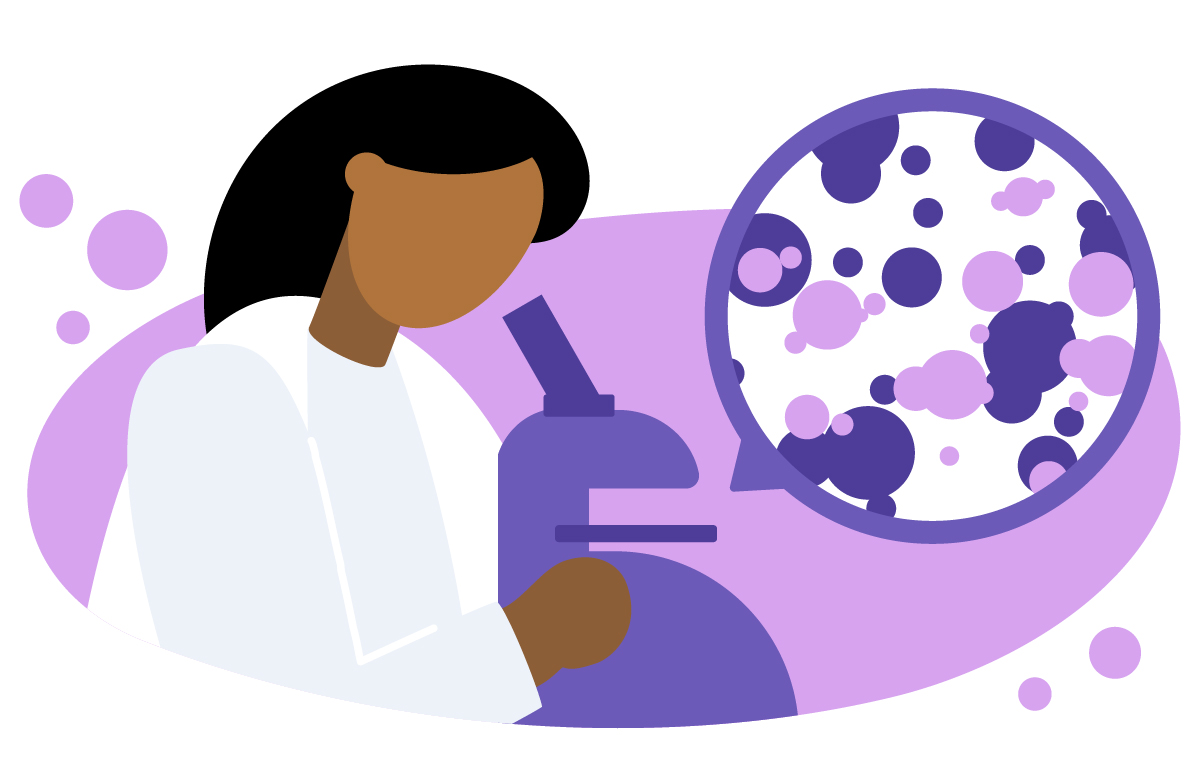 [Speaker Notes: These codes are for the tumor tissue codes.]
GSPs & Other MMAs
81462 Solid organ neoplasm, genomic sequence analysis panel, cell-free nucleic acid (eg, plasma), interrogation for sequence variants; DNA analysis or combined DNA and RNA analysis, copy number variants and rearrangements
81463 Solid organ neoplasm, genomic sequence analysis panel, cell-free nucleic acid (eg, plasma), interrogation for sequence variants; DNA analysis, copy number variants, and microsatellite instability
81464 Solid organ neoplasm, genomic sequence analysis panel, cell-free nucleic acid (eg, plasma), interrogation for sequence variants; DNA analysis or combined DNA and RNA analysis, copy number variants, microsatellite instability, tumor mutation burden, and rearrangements
[Speaker Notes: These are the cell free (liquid, plasma) versions of the tests]
GSPs & Other MMAs
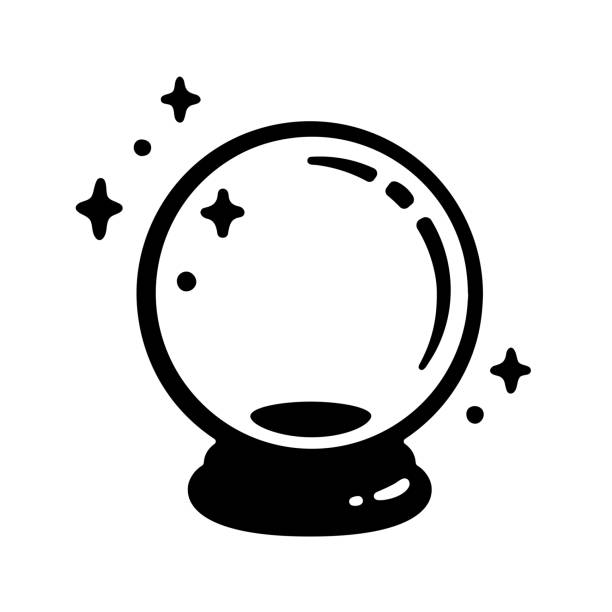 What is coming for 2025?
Review current Expanded Genetic Disease Carrier or Diagnostic Panel Testing
Develop code(s) for Basic Genetic Disease Panel Testing
Development of a code for Hereditary Pan-Cancer Panel Testing
Review current practice for Lynch Syndrome/Hereditary Nonpolyposis Colorectal Cancer (HNPCC) Panel Testing
[Speaker Notes: They gave us a little look into the crystal ball at the CPT Symposium. Here’s what is on deck for 2025, assuming approval goes as expected]
Pathology and Laboratory
81517 Liver disease, analysis of 3 biomarkers (hyaluronic acid [HA], procollagen III amino terminal peptide [PIIINP], tissue inhibitor of metalloproteinase 1 [TIMP-1]), using immunoassays, utilizing serum, prognostic algorithm reported as a risk score and risk of liver fibrosis and liver-related clinical events within 5 years
Replacement for code 0014M 
82166 Anti-mullerian hormone (AMH)
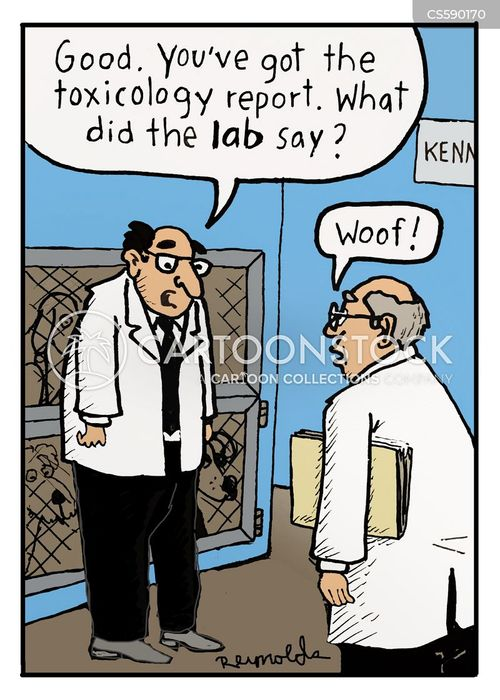 [Speaker Notes: AMH is made by the testes and ovaries. Can be used to check for female infertility, polycystic ovarian syndrome, ovarian cancer, etc.]
Pathology and Laboratory
86041 Acetylcholine receptor (AChR); binding antibody
86042 Acetylcholine receptor (AChR); blocking antibody
86043 Acetylcholine receptor (AChR); modulating antibody
86366 Muscle-specific kinase (MuSK) antibody
87523 Infectious agent detection by nucleic acid (DNA or RNA); hepatitis D (delta), quantification, including reverse transcription, when performed
[Speaker Notes: 86041-86043 are used to check the neurotransmitter for myasthenia gravis

MuSK – generally performed as a reflex when the acetylcholine tests are negative (30% of the time). Used for diagnosis, plus monitoring & treatment.]
Pathology and Laboratory
2024 versus 2023
87467 Hepatitis B surface antigen (HBsAg), quantitative
87467 Infectious agent antigen detection by immunoassay technique (eg, enzyme immunoassay [EIA], enzyme-linked immunosorbent assay [ELISA], fluorescence immunoassay [FIA], immunochemiluminometric assay [IMCA]), qualitative or semiquantitative; hepatitis B surface antigen (HBsAg), quantitative
Multianalyte Assays with Algorithmic Analyses (MAAA)
MAAA – One Deletion
Deleted: 0014M Liver disease, analysis of 3 biomarkers (hyaluronic acid [HA], procollagen III amino terminal peptide [PIIINP], tissue inhibitor of metalloproteinase 1 [TIMP-1]), using immunoassays, utilizing serum, prognostic algorithm reported as a risk score and risk of liver fibrosis and liver-related clinical events within 5 years
See CPT® code 81517
Proprietary Laboratory Analyses (PLA)
[Speaker Notes: There were 19 new PLA codes published to the AMA website on September 29, and were not included in the annual CPT code data file. They will be included in the 2025 CPT book.]
PLA
2024 versus 2023
0351U Infectious disease (bacterial or viral), biochemical assays, tumor necrosis factor-related apoptosisinducing ligand (TRAIL), interferon gamma-induced protein-10 (IP-10), and C-reactive protein, serum, algorithm reported as likelihood of bacterial infection
0351U Infectious disease (bacterial or viral), biochemical assays, tumor necrosis factor-related apoptosisinducing ligand (TRAIL), interferon gamma-induced protein-10 (IP-10), and C-reactive protein, serum, or venous whole blood, algorithm reported as likelihood of bacterial infection
MeMed BV® test
PLA
2024 versus 2023
0356U Oncology (oropharyngeal), evaluation of 17 DNA biomarkers using droplet digital PCR (ddPCR), cell-free DNA, algorithm reported as a prognostic risk score for cancer recurrence
0356U Oncology (oropharyngeal or anal), evaluation of 17 DNA biomarkers using droplet digital PCR (ddPCR), cell-free DNA, algorithm reported as a prognostic risk score for cancer recurrence
NavDX® test
PLA
0420U Oncology (urothelial), mRNA expression profiling by real-time quantitative PCR of MDK, HOXA13, CDC2, IGFBP5, and CXCR2 in combination with droplet digital PCR (ddPCR) analysis of 6 single-nucleotide polymorphisms (SNPs) genes TERT and FGFR3, urine, algorithm reported as a risk score for urothelial carcinoma
Cxbladder Detect+
0421U Oncology (colorectal) screening, quantitative real-time target and signal amplification of 8 RNA markers (GAPDH, SMAD4, ACY1, AREG, CDH1, KRAS, TNFRSF10B, EGLN2) and fecal hemoglobin, algorithm reported as a positive or negative for colorectal cancer risk
Colosense™
0423U Oncology (pan-solid tumor), analysis of DNA biomarker response to anti-cancer therapy using cell-free circulating DNA, biomarker comparison to a previous baseline pre-treatment cell-free circulating DNA analysis using next-generation sequencing, algorithm reported as a quantitative change from baseline, including specific alterations, if appropriate
Guardant360 Response™
PLA
0423U Psychiatry (e.g., depression, anxiety), genomic analysis panel, including variant analysis of 26 genes, buccal swab, report including metabolizer status and risk of drug toxicity by condition
Genomind® Pharmacogenetics Report – Full
0424U Oncology (prostate), exosome-based analysis of 53 small noncoding RNAs (sncRNAs) by quantitative reverse transcription polymerase chain reaction (RT-qPCR), urine, reported as no molecular evidence, low-, moderate- or elevated-risk of prostate cancer
miR Sentinel™ Prostate Cancer Test
0425U Genome (e.g., unexplained constitutional or heritable disorder or syndrome), rapid sequence analysis, each comparator genome (e.g., parents, siblings)
RCIGM Rapid Whole Genome Sequencing, Comparator Genome
0426U Genome (e.g., unexplained constitutional or heritable disorder or syndrome), ultra-rapid sequence analysis
RCIGM Ultra-Rapid Whole Genome Sequencing
[Speaker Notes: RCIGM = Rady Children’s Institute for Genomic Medicine]
PLA
0427U Monocyte distribution width, whole blood (List separately in addition to code for primary procedure)
Early Sepsis Indicator
0428U Oncology (breast), targeted hybrid-capture genomic sequence analysis panel, circulating tumor DNA (ctDNA) analysis of 56 or more genes, interrogation for sequence variants, gene copy number amplifications, gene rearrangements, microsatellite instability, and tumor mutation burden
Epic Sciences ctDNA Metastatic Breast Cancer Panel
0429U Human papillomavirus (HPV), oropharyngeal swab, 14 high-risk types (i.e., 16, 18, 31, 33, 35, 39, 45, 51, 52, 56, 58, 59, 66, and 68)
Omnipathology Oropharyngeal HPV PCR Test
0430U Gastroenterology, malabsorption evaluation of alpha-1-antitrypsin, calprotectin, pancreatic elastase and reducing substances, feces, quantitative
Malabsorption Evaluation Panel
PLA
0431U Glycine receptor alpha1 IgG, serum or cerebrospinal fluid (CSF), live cell-binding assay (LCBA), qualitative
Glycine Receptor Alpha1 IgG
0432U Kelch-like protein 11 (KLHL11) antibody, serum or cerebrospinal fluid (CSF), cell-binding assay, qualitative
Kelch-Like Protein 11 Antibody
0433U Oncology (prostate), 5 DNA regulatory markers by quantitative PCR, whole blood, algorithm, including prostate-specific antigen, reported as likelihood of cancer
EpiSwitch® Prostate Screening Test (PSE)
0434U Drug metabolism (adverse drug reactions and drug response), genomic analysis panel, variant analysis of 25 genes with reported phenotypes
RightMed® Gene Test Exclude F2 and F5
PLA
0435U Oncology, chemotherapeutic drug cytotoxicity assay of cancer stem cells (CSCs), from cultured CSCs and primary tumor cells, categorical drug response reported based on cytotoxicity percentage observed, minimum of 14 drugs or drug combinations
ChemoID®
0436U Oncology (lung), plasma analysis of 388 proteins, using aptamer-based proteomics technology, predictive algorithm reported as clinical benefit from immune checkpoint inhibitor therapy
PROphet® NSCLC Test
0437U Psychiatry (anxiety disorders), mRNA, gene expression profiling by RNA sequencing of 15 biomarkers, whole blood, algorithm reported as predictive risk score
MinX One™ Blood Test - Anxiety
PLA
0438U Drug metabolism (adverse drug reactions and drug response), buccal specimen, gene-drug interactions, variant analysis of 33 genes, including deletion/duplication analysis of CYP2D6, including reported phenotypes and impacted gene-drug interactions
EffectiveRX™ Comprehensive Panel
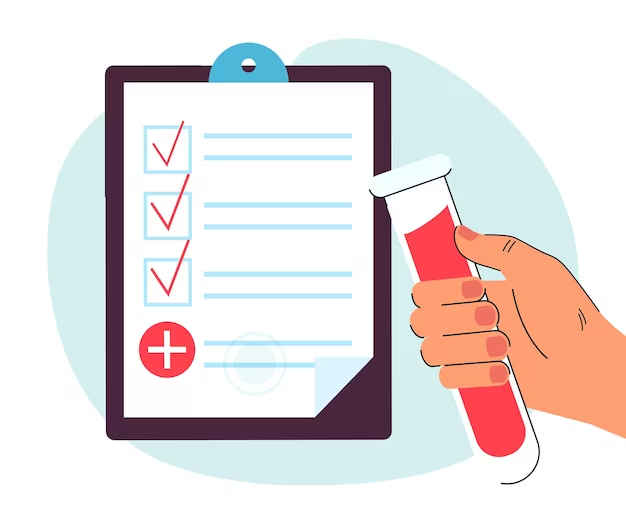 Medicine
Vaccines and Toxoids
90589 Chikungunya virus vaccine, live attenuated, for intramuscular use
90623 Meningococcal pentavalent vaccine, conjugated Men A, C, W, Y- tetanus toxoid carrier, and Men B-FHbp, for intramuscular use
90683 Respiratory syncytial virus vaccine, mRNA lipid nanoparticles, for intramuscular use
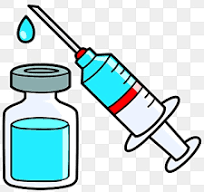 [Speaker Notes: Chikungunya virus is spread by infected mosquitoes. Common symptoms are fever & joint pain. Other symptoms: headache, muscle pain, joint swelling, rash. Occurs in Africa, the Americas, Asia, Europe, and the Caribbean, Indian & Pacific Oceans.]
Otorhinolaryngologic Services
92622 Diagnostic analysis, programming, and verification of an auditory osseointegrated sound processor, any type; first 60 minutes
92623 Diagnostic analysis, programming, and verification of an auditory osseointegrated sound processor, any type; each additional 15 minutes (List separately in addition to code for primary procedure)
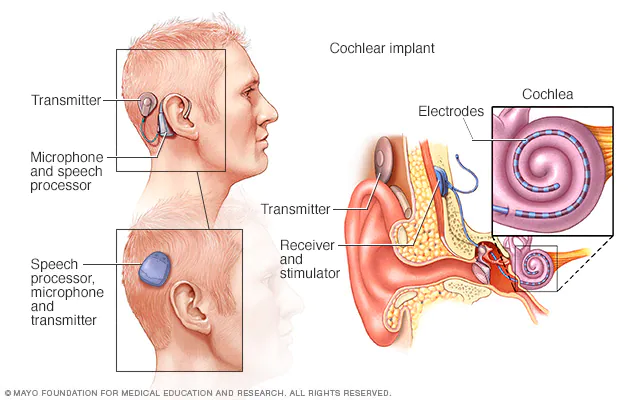 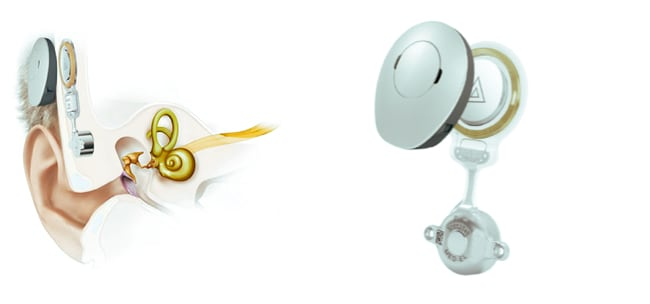 [Speaker Notes: Codes 92622, 92623 describe the analysis, programming, and verification of an auditory osseointegrated sound processor, any type. These services include evaluating the attachment of the processor, device feedback calibration, device programming, and verification of the processor performance. These codes should be used for subsequent reprogramming, when performed.

Auditory osseointegrated device aka bone anchored hearing aid (BAHA) and is different than a cochlear device. The osseointegrated device becomes integrated with the patient’s skull, bypass the patient’s middle ear. Doesn’t do anything to impact the function of the cochlea itself. Cochlear implants are attached to spots inside the cochlear. 

Many changes to parenthetical notes and instructions, so be on the look out for those.]
Coronary Therapeutic Services
92972 Percutaneous transluminal coronary lithotripsy (List separately in addition to code for primary procedure)
(Use 92972 in conjunction with 92920, 92924, 92928, 92933, 92937, 92941, 92943, 92975)
Replaces 0715T Percutaneous transluminal coronary lithotripsy (List separately in addition to code for primary procedure)
Frequently called intravascular lithotripsy (IVL)
Alternative to coronary rotational atherectomy or orbital atherectomy
Heavily calcified coronary arteries that won’t dilate with traditional techniques
[Speaker Notes: Done in conjunction with other coronary procedures, such as PTCA]
Implanted Phrenic Nerve System
93150 Therapy activation of implanted phrenic nerve stimulator system, including all interrogation and programming
93151 Interrogation and programming (minimum one parameter) of implanted phrenic nerve stimulator system
Replaces 0435T Programming evaluation of implanted neurostimulator pulse generator system for central sleep apnea in one session 
93152 Interrogation and programming of implanted phrenic nerve stimulator system during polysomnography 
Replaces 0436T Programming evaluation of implanted neurostimulator pulse generator system for central sleep apnea during sleep study
93153 Interrogation without programming of implanted phrenic nerve stimulator system 
Replaces 0434T Interrogation evaluation of implanted neurostimulator pulse generator system for central sleep apnea
[Speaker Notes: These are the interrogation and programming codes we touched on when discussing the Phrenic Nerve Stimulator codes.]
Venography for Congenital Heart Defect(s)
93584 Venography for congenital heart defect(s), including catheter placement, and radiological supervision and interpretation; anomalous or persistent superior vena cava when it exists as a second contralateral superior vena cava, with native drainage to heart (List separately in addition to code for primary procedure)
Compare CPT® 75827 Venography, caval, superior, with serialography, radiological supervision and interpretation for non-anomalous patient
93585 Venography for congenital heart defect(s), including catheter placement, and radiological supervision and interpretation; azygos/hemiazygos venous system (List separately in addition to code for primary procedure)
93586 Venography for congenital heart defect(s), including catheter placement, and radiological supervision and interpretation; coronary sinus (List separately in addition to code for primary procedure)
[Speaker Notes: Currently no adequate way to report this procedures
Used in addition to procedures performed during heart catheterization for heart defects
The info regarding 75827 and 93584 is in the guidelines]
Venography for Congenital Heart Defect(s)
93587 Venography for congenital heart defect(s), including catheter placement, and radiological supervision and interpretation; venovenous collaterals originating at or above the heart (e.g., from innominate vein) (List separately in addition to code for primary procedure)
93588 Venography for congenital heart defect(s), including catheter placement, and radiological supervision and interpretation; venovenous collaterals originating below the heart (e.g., from the inferior vena cava) (List separately in addition to code for primary procedure)
Report once per session
Report with 93593-93597 heart catheterization codes
Infusion and Injection
2024 versus 2023
96446 Chemotherapy administration into the peritoneal cavity via indwelling port or catheter
96446 Chemotherapy administration into the peritoneal cavity via implanted port or catheter
[Speaker Notes: This update has to do with the next few codes that we’ll be discussing. CPT code 96446 has been updated to replace indwelling with implanted to differentiate chemotherapy administration in HIPEC.]
Hyperthermic Intraperitoneal Chemotherapy (HIPEC)
96547 Intraoperative hyperthermic intraperitoneal chemotherapy (HIPEC) procedure, including separate incision(s) and closure, when performed; first 60 minutes (List separately in addition to code for primary procedure)
96548 Intraoperative hyperthermic intraperitoneal chemotherapy (HIPEC) procedure, including separate incision(s) and closure, when performed; each additional 30 minutes (List separately in addition to code for primary procedure)
Intra-abdominal tumor excision followed by HIPEC is an accepted treatment for abdomen-related disorders
Peritoneal
Mesenteric
Retroperitoneal
[Speaker Notes: This has been done for some time for uterine cancer patients, but is now being accepted as the standard of care for appendiceal and colorectal cancers]
HIPEC
Conducted intra-operatively
Involves placement of an abdomen catheter for chemotherapy administration
Variable time needed based on tumor-specific drug choice
Should be reported in addition to the procedure to remove the tumor
Guidelines discuss the pre-, intra- and post-procedure work
CPT® parenthetical notes indicate the typical primary procedures, but is not an exhaustive list
Contractor priced at this time
If no tumor removal, then CPT® 96446 is appropriate
Special Dermatological Procedures
2024 versus 2023
96920 Laser treatment for inflammatory skin disease (psoriasis); total area less than 250 sq cm
96921 Laser treatment for inflammatory skin disease (psoriasis); 250 sq cm to 500 sq cm
96922 Laser treatment for inflammatory skin disease (psoriasis); over 500 sq cm
96920 Excimer laser treatment for psoriasis; total area less than 250 sq cm
96921 Excimer laser treatment for psoriasis; 250 sq cm to 500 sq cm

96922 Excimer laser treatment for psoriasis; over 500 sq cm
[Speaker Notes: This update is just to be a little more specific that it is excimer laser, which is a form of an ultraviolet laser.]
Physical Medicine and Rehabilitation Modalities
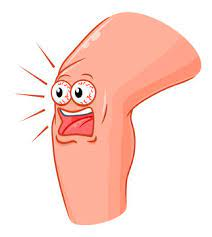 97037 Application of a modality to 1 or more areas; low-level laser therapy (i.e., nonthermal and non-ablative) for post-operative pain reduction
This is under the Constant Attendance section
Entirely non-thermal
Also known as a cold laser
Promotes tissue healing
Provides pain relief
Caregiver Training
97550 Caregiver training in strategies and techniques to facilitate the patient’s functional performance in the home or community (e.g., activities of daily living [ADLs], instrumental ADLs [iADLs], transfers, mobility, communication, swallowing, feeding, problem solving, safety practices) (without the patient present), face to face; initial 30 minutes
97551 Caregiver training in strategies and techniques to facilitate the patient’s functional performance in the home or community (e.g., activities of daily living [ADLs], instrumental ADLs [iADLs], transfers, mobility, communication, swallowing, feeding, problem solving, safety practices) (without the patient present), face to face; each additional 15 minutes (List separately in addition to code for primary service)
Allows caregivers to 
Understand patient’s treatment plan
Obtain knowledge of outside resources to assist with patient care
[Speaker Notes: Can use verbal instructions, video and live demonstrations for the training]
Caregiver Training
97552 Group caregiver training in strategies and techniques to facilitate the patient's functional performance in the home or community (e.g., activities of daily living [ADLs], instrumental ADLs [iADLs], transfers, mobility, communication, swallowing, feeding, problem solving, safety practices) (without the patient present), face to face with multiple sets of caregivers
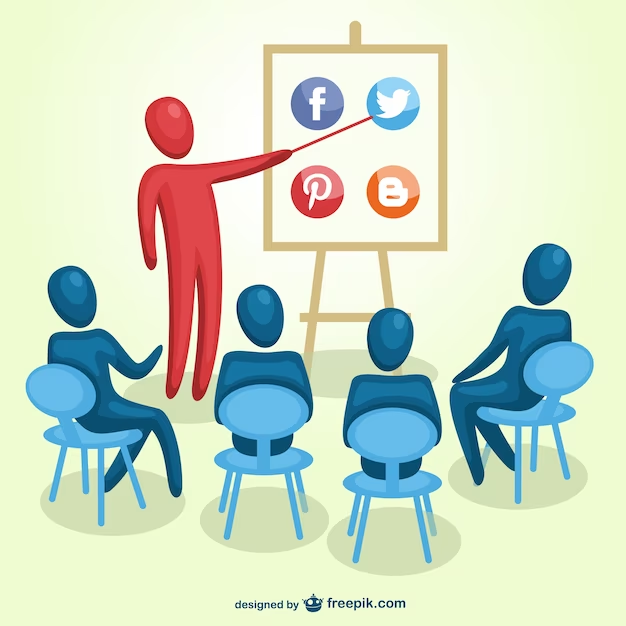 [Speaker Notes: This is CMS’ definition of a caregiver]
CMS Definition of Caregiver
Caregivers are broadly defined as family members, friends or neighbors who provide unpaid assistance to a person with a chronic illness or disabling condition
AND
Recognize, Assist, Include, Support, and Engage (RAISE) Family Caregivers Act definition
an adult family member or other individual who has a significant relationship with, and who provides a broad range of assistance to, an individual with a chronic or other health condition, disability, or functional limitation
[Speaker Notes: This information is available in the 2024 MPFS final rule. Link to MPFS Final Rule and the RAISE Family Caregiving Advisory website in references]
Conditions and Possible Training Topics
Stroke
Traumatic Brain Injury (TBI)
Various forms of dementia
Autism spectrum disorders
Individuals with other intellectual or cognitive disabilities
Physical mobility limitations or necessary use of assisted devices or mobility aids
Assistance with challenging behaviors
Help with safe transfers in the home to avoid post-operative complications
Assistance with medication management
Assistance with feeding or swallowing
Must not duplicate payments made on behalf of the patient under another Medicare benefit category or Federal program
Category III
[Speaker Notes: For Category III codes, little is published regarding the RVUs because the services are contractor-priced.]
Category III – Interventional Cardiology
2024 versus 2023
0517T Insertion of wireless cardiac stimulator for left ventricular pacing, including device interrogation and programming, and imaging supervision and interpretation, when performed; pulse generator component(s) (battery and/or transmitter) only
0518T Removal of only pulse generator component(s) (battery and/or transmitter) of wireless cardiac stimulator for left ventricular pacing
0517T Insertion of wireless cardiac stimulator for left ventricular pacing, including device interrogation and programming, and imaging supervision and interpretation, when performed; both components of pulse generator (battery and transmitter) only
0518T Removal of pulse generator for wireless cardiac stimulator for left ventricular pacing; battery component only
[Speaker Notes: Interventional cardiology codes for wireless cardiac stimulator implantation is similar to some of the updates for neurostimulator work. Codes are being revised to better reflect the technology used, and new codes are being added to make sure there are appropriate codes for systems versus components. These are for left ventricular pacing.]
Category III – Interventional Cardiology
2024 versus 2023
0519T Removal and replacement of wireless cardiac stimulator for left ventricular pacing; pulse generator component(s) (battery and/or transmitter)
0520T Removal and replacement of wireless cardiac stimulator for left ventricular pacing; pulse generator component(s) (battery and/or transmitter), including placement of a new electrode
0519T Removal and replacement of pulse generator for wireless cardiac stimulator for left ventricular pacing, including device interrogation and programming; both components (battery and transmitter)
0520T Removal and replacement of pulse generator for wireless cardiac stimulator for left ventricular pacing, including device interrogation and programming; battery component only
Category III – Neurostimulator for Bladder Dysfunction
2024 versus 2023
0587T Percutaneous implantation or replacement of integrated single device neurostimulation system including electrode array and receiver or pulse generator, including analysis, programming, and imaging guidance when performed, posterior tibial nerve
0587T Percutaneous implantation or replacement of integrated single device neurostimulation system for bladder dysfunction including electrode array and receiver or pulse generator, including analysis, programming, and imaging guidance when performed, posterior tibial nerve
[Speaker Notes: Codes 0587T & 0588T are being revised to indicate they are specifically for bladder dysfunction. Please note they are for the percutaneous procedure. 
There are some new codes in a few slides 0816T-0819T are for open procedures]
Category III – Neurostimulator for Bladder Dysfunction
2024 versus 2023
0588T Revision or removal of integrated single device neurostimulation system including electrode array and receiver or pulse generator, including analysis, programming, and imaging guidance when performed, posterior tibial nerve
0588T Revision or removal of percutaneously placed integrated single device neurostimulation system for bladder dysfunction including electrode array and receiver or pulse generator, including analysis, programming, and imaging guidance when performed, posterior tibial nerve
Category III – Neurostimulator for Bladder Dysfunction
0589T Electronic analysis with simple programming of implanted integrated neurostimulation system for bladder dysfunction (eg, electrode array and receiver), including contact group(s), amplitude, pulse width, frequency (Hz), on/off cycling, burst, dose lockout, patient-selectable parameters, responsive neurostimulation, detection algorithms, closed-loop parameters, and passive parameters, when performed by physician or other qualified health care professional, posterior tibial nerve, 1-3 parameters
0590T Electronic analysis with complex programming of implanted integrated neurostimulation system for bladder dysfunction (eg, electrode array and receiver), including contact group(s), amplitude, pulse width, frequency (Hz), on/off cycling, burst, dose lockout, patient-selectable parameters, responsive neurostimulation, detection algorithms, closed-loop parameters, and passive parameters, when performed by physician or other qualified health care professional, posterior tibial nerve, 4 or more parameters
[Speaker Notes: The same update being made for the electronic analysis codes.

0589T is for simple programming, 1-3 parameters
0590T is for complex programming, 4 or more parameters]
Category III – Near-infrared Spectroscopy
2024 versus 2023
0640T Noncontact near-infrared spectroscopy studies of flap or wound (e.g., for measurement of deoxyhemoglobin, oxyhemoglobin, and ratio of tissue oxygenation [StO2]); image acquisition, interpretation and report, each flap or wound
0640T Noncontact near-infrared spectroscopy (e.g., for measurement of deoxyhemoglobin, oxyhemoglobin, and ratio of tissue oxygenation), other than for screening for peripheral arterial disease, image acquisition, interpretation, and report; first anatomic site
[Speaker Notes: There are changes to codes 0640T to distinguish this code from new code 0860T, which is coming up later. The code is no longer specific to the studies of a flap or wound, but represents screening for other than PAD. 

Near-infrared spectroscopy uses infrared light to measure tissue oxygenation.]
Category III - VBT
2024 versus 2023
0656T Vertebral body tethering, anterior; up to 7 vertebral segments


0657T Vertebral body tethering, anterior; 8 or more vertebral segments
0656T Anterior lumbar or thoracolumbar vertebral body tethering; up to 7 vertebral segments

0657T Anterior lumbar or thoracolumbar vertebral body tethering; 8 or more vertebral segments
[Speaker Notes: These changes are due to the new codes 22836-22838 codes and specify that these are specific to the lumbar or thoracolumbar region. Codes 22836-22838]
Category III – Peripheral Transcutaneous Magnetic Stimulation (TMS)
2024 versus 2023
0766T Transcutaneous magnetic stimulation by focused low-frequency electromagnetic pulse, peripheral nerve, initial treatment, with identification and marking of the treatment location, including noninvasive electroneurographic localization (nerve conduction localization), when performed; first nerve
0766T Transcutaneous magnetic stimulation by focused low-frequency electromagnetic pulse, peripheral nerve, with identification and marking of the treatment location, including noninvasive electroneurographic localization (nerve conduction localization), when performed; first nerve
[Speaker Notes: Originally, codes distinguished between initial treatment (0766T-0767T) and subsequent (0768T-0769T).
As the procedure evolved, no longer a difference in the work for initial vs. subsequent.
0766T-0767T revised and 0768T-0769T have been deleted]
Category III TMS
2024 versus 2023
0767T Transcutaneous magnetic stimulation by focused low-frequency electromagnetic pulse, peripheral nerve, initial treatment, with identification and marking of the treatment location, including noninvasive electroneurographic localization (nerve conduction localization), when performed; each additional nerve (List separately in addition to code for primary procedure)
0767T  Transcutaneous magnetic stimulation by focused low-frequency electromagnetic pulse, peripheral nerve, with identification and marking of the treatment location, including noninvasive electroneurographic localization (nerve conduction localization), when performed; each additional nerve (List separately in addition to code for primary procedure)
[Speaker Notes: You can use the codes for both the initial treatment & any subsequent treatments. 
Guidelines have been updated, and parentheticals throughout the book]
Category III – Neurostimulator Procedures
0784T Insertion or replacement of percutaneous electrode array, spinal, with integrated neurostimulator, including imaging guidance, when performed
0785T Revision or removal of neurostimulator electrode array, spinal, with integrated neurostimulator
0786T Insertion or replacement of percutaneous electrode array, sacral, with integrated neurostimulator, including imaging guidance, when performed
0787T Revision or removal of neurostimulator electrode array, sacral, with integrated neurostimulator
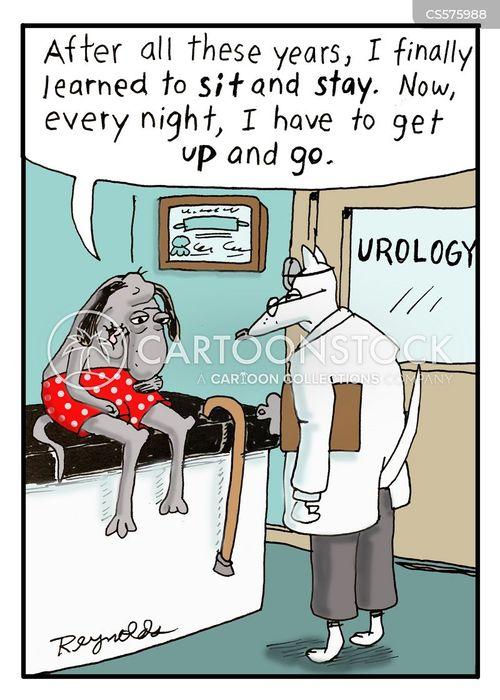 [Speaker Notes: These code changes go hand-in-hand with the revisions and new codes discussed with the 64590 and 64595-64598 codes. 

The bold in the description on the slide is to highlight the anatomical location. 

The sacral neurostimulators help patients with chronic urinary or fecal incontinence.]
Category III – Neurostimulator Procedures
0788T Electronic analysis with simple programming of implanted integrated neurostimulation system (e.g., electrode array and receiver), including contact group(s), amplitude, pulse width, frequency (Hz), on/off cycling, burst, dose lockout, patient-selectable parameters, responsive neurostimulation, detection algorithms, closed-loop parameters, and passive parameters, when performed by physician or other qualified health care professional, spinal cord or sacral nerve, 1-3 parameters
0789T Electronic analysis with complex programming of implanted integrated neurostimulation system (e.g., electrode array and receiver), including contact group(s), amplitude, pulse width, frequency (Hz), on/off cycling, burst, dose lockout, patient-selectable parameters, responsive neurostimulation, detection algorithms, closed-loop parameters, and passive parameters, when performed by physician or other qualified health care professional, spinal cord or sacral nerve, 4 or more parameters
[Speaker Notes: These are the electronic analysis and programming for the integrated systems. 
Again, these are differentiated between simple and complex]
Category III - VBT
0790T Revision (e.g., augmentation, division of tether), replacement, or removal of thoracolumbar or lumbar vertebral body tethering, including thoracoscopy, when performed
Added to simplify the coding for anterior thoracic tethering codes and lumbar/thoracolumbar codes
22836-22838 is for the thoracic spine
0656T-0657T is for the thoracolumbar or lumbar
Category III - Uroflowmetry
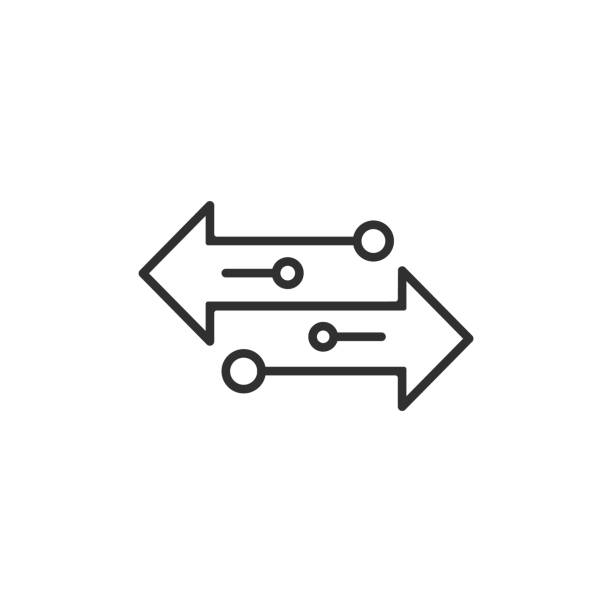 0811T Remote multi-day complex uroflowmetry (e.g., calibrated electronic equipment); set-up and patient education on use of equipment
0812T Remote multi-day complex uroflowmetry (e.g., calibrated electronic equipment); device supply with automated report generation, up to 10 days
Differ from remote physiologic monitoring because of the length of monitoring
Patients able to urinate into a special device at home and results are transmitted to the provider
Multiday and multi-void schedule
[Speaker Notes: Uroflowmetry is typically 7-10 days, as 99453-99454 require at least 16 days]
Category III – Digestive System
0813T Esophagogastroduodenoscopy, flexible, transoral, with volume adjustment of intragastric bariatric balloon
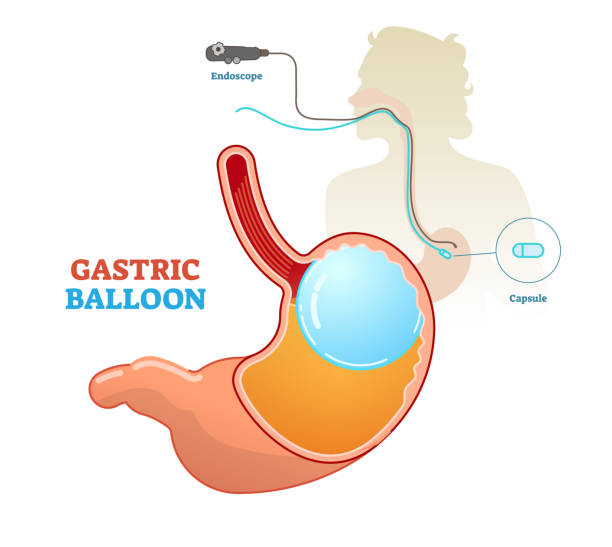 Category III - Musculoskeletal
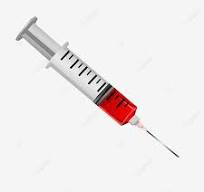 0814T Percutaneous injection of calcium-based biodegradable osteoconductive material, proximal femur, including imaging guidance, unilateral
Fills in bone voids in the proximal femur of patients 
Patient at risk for fracture, so may have disorder such as osteoporosis
Includes imaging guidance
Category III - Radiology
0815T Ultrasound-based radiofrequency echographic multi-spectrometry (REMS), bone-density study and fracture-risk assessment, 1 or more sites, hips, pelvis, or spine
Non-ionizing energy
Radiation free
Alternative to dual-energy X-ray absorptiometry (DXA)
Ionizing radiation
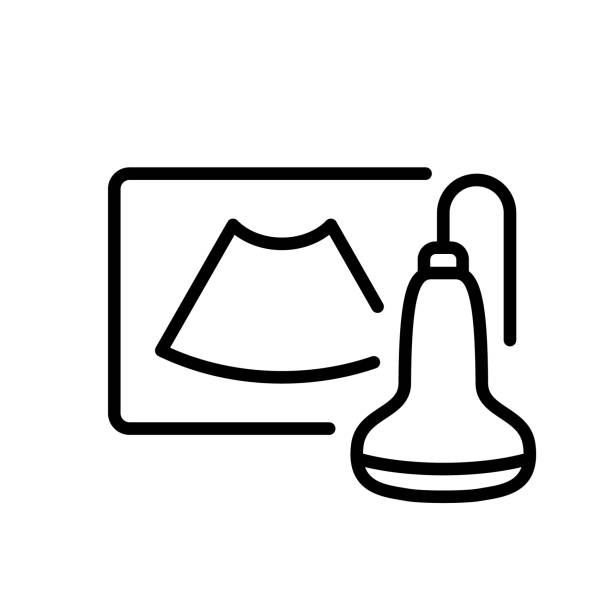 [Speaker Notes: Bone densitometry, also called dual-energy x-ray absorptiometry, DEXA or DXA, uses a very small dose of ionizing radiation to produce pictures of the inside of the body (usually the lower (or lumbar) spine and hips) to measure bone loss. 

Radiofrequency Echographic Multi Spectrometry (REMS) is a non-ionizing technology that evaluates the bone status at axial skeletal sites by analyzing raw ultrasound signals. Imaging techniques for the evaluation of bone status have certain limitations or are expensive]
Category III – Neurostimulator for Bladder Dysfunction
0816T Open insertion or replacement of integrated neurostimulation system for bladder dysfunction including electrode(s) (e.g., array or leadless), and pulse generator or receiver, including analysis, programming, and imaging guidance, when performed, posterior tibial nerve; subcutaneous
0817T Open insertion or replacement of integrated neurostimulation system for bladder dysfunction including electrode(s) (e.g., array or leadless), and pulse generator or receiver, including analysis, programming, and imaging guidance, when performed, posterior tibial nerve; subfascial
0818T Revision or removal of integrated neurostimulation system for bladder dysfunction, including analysis, programming, and imaging, when performed, posterior tibial nerve; subcutaneous
0819T Revision or removal of integrated neurostimulation system for bladder dysfunction, including analysis, programming, and imaging, when performed, posterior tibial nerve; subfascial
[Speaker Notes: Note 0816T & 0817T are an OPEN procedure. Codes 0587T & 0588T are existing codes for percutaneous placement
0818T-0819T intended for OPEN revision/removal of an integrated tibial nerve stimulator. Subcutaneous and subfascial describe the device and where it will reside, whether subq or subfascial, not the approach.]
Category III – Psychedelic Medication Therapy
0820T Continuous in-person monitoring and intervention (e.g., psychotherapy, crisis intervention), as needed, during psychedelic medication therapy; first physician or other qualified health care professional, each hour
0821T Continuous in-person monitoring and intervention (e.g., psychotherapy, crisis intervention), as needed, during psychedelic medication therapy; second physician or other qualified health care professional, concurrent with first physician or other qualified health care professional, each hour (List separately in addition to code for primary procedure)
0822T Continuous in-person monitoring and intervention (e.g., psychotherapy, crisis intervention), as needed, during psychedelic medication therapy; clinical staff under the direction of a physician or other qualified health care professional, concurrent with first physician or other qualified health care professional, each hour (List separately in addition to code for primary procedure)
[Speaker Notes: New subsection of codes, and are related to E/M services. 

In a therapeutic setting: Self-administered psychedelic drug, who provides the service, and the monitoring is continuous and in-person]
Category III – Insertion of Leadless Pacemaker
0823T Transcatheter insertion of permanent single-chamber leadless pacemaker, right atrial, including imaging guidance (e.g., fluoroscopy, venous ultrasound, right atrial angiography and/or right ventriculography, femoral venography, cavography) and device evaluation (e.g., interrogation or programming), when performed
0824T Transcatheter removal of permanent single-chamber leadless pacemaker, right atrial, including imaging guidance (e.g., fluoroscopy, venous ultrasound, right atrial angiography and/or right ventriculography, femoral venography, cavography), when performed
0825T Transcatheter removal and replacement of permanent single-chamber leadless pacemaker, right atrial, including imaging guidance (e.g., fluoroscopy, venous ultrasound, right atrial angiography and/or right ventriculography, femoral venography, cavography) and device evaluation (e.g., interrogation or programming), when performed
Category III – Insertion of Leadless Pacemaker
0826T Programming device evaluation (in person) with iterative adjustment of the implantable device to test the function of the device and select optimal permanent programmed values with analysis, review and report by a physician or other qualified health care professional, leadless pacemaker system in single-cardiac chamber
Device is about the size of a battery
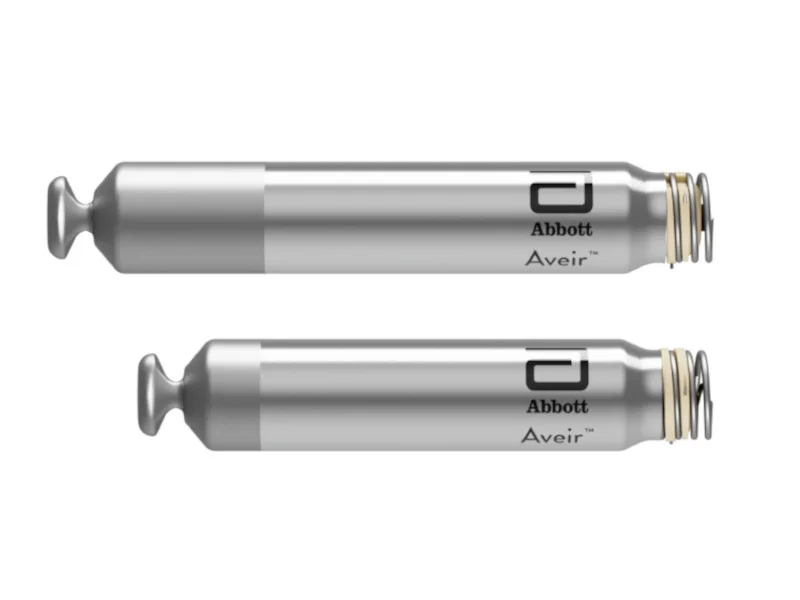 [Speaker Notes: Small battery, then there are prongs that attach to the heart
Sensor and pacing all encapsulated in the device and no leads are needed]
Category III – Digitization of Slides
0827T Digitization of glass microscope slides for cytopathology, fluids, washings, or brushings, except cervical or vaginal; smears with interpretation (List separately in addition to code for primary procedure)
0828T Digitization of glass microscope slides for cytopathology, fluids, washings, or brushings, except cervical or vaginal; simple filter method with interpretation (List separately in addition to code for primary procedure)
0829T Digitization of glass microscope slides for cytopathology, concentration technique, smears, and interpretation (e.g., Saccomanno technique) (List separately in addition to code for primary procedure)
0830T Digitization of glass microscope slides for cytopathology, selective-cellular enhancement technique with interpretation (e.g., liquid-based slide preparation method), except cervical or vaginal (List separately in addition to code for primary procedure)
[Speaker Notes: The next 7 slides are for the digitization of glass microscope slides. There were several added last year, so I’m not going to go over these.]
Category III – Digitization of Slides
0831T Digitization of glass microscope slides for cytopathology, cervical or vaginal (any reporting system), requiring interpretation by physician (List separately in addition to code for primary procedure)
0832T Digitization of glass microscope slides for cytopathology, smears, any other source; screening and interpretation (List separately in addition to code for primary procedure)
0833T Digitization of glass microscope slides for cytopathology, smears, any other source; preparation, screening and interpretation (List separately in addition to code for primary procedure) 
0834T Digitization of glass microscope slides for cytopathology, smears, any other source; extended study involving over 5 slides and/or multiple stains (List separately in addition to code for primary procedure)
Category III – Digitization of Slides
0835T Digitization of glass microscope slides for cytopathology, evaluation of fine needle aspirate; immediate cytohistologic study to determine adequacy for diagnosis, first evaluation episode, each site (List separately in addition to code for primary procedure)
0836T Digitization of glass microscope slides for cytopathology, evaluation of fine needle aspirate; immediate cytohistologic study to determine adequacy for diagnosis, each separate additional evaluation episode, same site (List separately in addition to code for primary procedure)
0837T Digitization of glass microscope slides for cytopathology, evaluation of fine needle aspirate; interpretation and report (List separately in addition to code for primary procedure)
0838T Digitization of glass microscope slides for consultation and report on referred slides prepared elsewhere (List separately in addition to code for primary procedure)
Category III – Digitization of Slides
0839T Digitization of glass microscope slides for consultation and report on referred material requiring preparation of slides (List separately in addition to code for primary procedure)
0840T Digitization of glass microscope slides for consultation, comprehensive, with review of records and specimens, with report on referred material (List separately in addition to code for primary procedure)
0841T Digitization of glass microscope slides for pathology consultation during surgery; first tissue block, with frozen section(s), single specimen (List separately in addition to code for primary procedure)
0842T Digitization of glass microscope slides for pathology consultation during surgery; each additional tissue block with frozen section(s) (List separately in addition to code for primary procedure)
Category III – Digitization of Slides
0843T Digitization of glass microscope slides for pathology consultation during surgery; cytologic examination (e.g., touch preparation, squash preparation), initial site (List separately in addition to code for primary procedure)
0844T Digitization of glass microscope slides for pathology consultation during surgery; cytologic examination (e.g., touch preparation, squash preparation), each additional site (List separately in addition to code for primary procedure)
0845T Digitization of glass microscope slides for immunofluorescence, per specimen; initial single antibody stain procedure (List separately in addition to code for primary procedure)
0846T Digitization of glass microscope slides for immunofluorescence, per specimen; each additional single antibody stain procedure (List separately in addition to code for primary procedure)
Category III – Digitization of Slides
0847T Digitization of glass microscope slides for examination and selection of retrieved archival (ie, previously diagnosed) tissue(s) for molecular analysis (e.g., KRAS mutational analysis) (List separately in addition to code for primary procedure)
0848T Digitization of glass microscope slides for in situ hybridization (e.g., FISH), per specimen; initial single probe stain procedure (List separately in addition to code for primary procedure)
0849T Digitization of glass microscope slides for in situ hybridization (e.g., FISH), per specimen; each additional single probe stain procedure (List separately in addition to code for primary procedure)
0850T Digitization of glass microscope slides for in situ hybridization (e.g., FISH), per specimen; each multiplex probe stain procedure (List separately in addition to code for primary procedure)
Category III – Digitization of Slides
0851T Digitization of glass microscope slides for morphometric analysis, in situ hybridization (quantitative or semiquantitative), manual, per specimen; initial single probe stain procedure (List separately in addition to code for primary procedure)
0852T Digitization of glass microscope slides for morphometric analysis, in situ hybridization (quantitative or semiquantitative), manual, per specimen; each additional single probe stain procedure (List separately in addition to code for primary procedure)
0853T Digitization of glass microscope slides for morphometric analysis, in situ hybridization (quantitative or semiquantitative), manual, per specimen; each multiplex probe stain procedure (List separately in addition to code for primary procedure)
Category III – Digitization of Slides
0854T Digitization of glass microscope slides for blood smear, peripheral, interpretation by physician with written report (List separately in addition to code for primary procedure)
0855T Digitization of glass microscope slides for bone marrow, smear interpretation (List separately in addition to code for primary procedure)
0856T Digitization of glass microscope slides for electron microscopy, diagnostic (List separately in addition to code for primary procedure)
Category III
0857T Opto-acoustic imaging, breast, unilateral, including axilla when performed, real-time with image documentation, augmentative analysis and report (List separately in addition to code for primary procedure)
Report in conjunction with breast ultrasound procedures 76641, 76642
Delivers laser light into breast at the time of ultrasound to create images
Two wave lengths that view oxygenated blood and deoxygenated blood
Caution: may be considered investigational by the payer
0858T Externally applied transcranial magnetic stimulation with concomitant measurement of evoked cortical potentials with automated report
Used to assess brain function within the context of an existing brain disease
Parenthetical notes for other magnetic stimulation codes
[Speaker Notes: 0857T – Regence medical policy 10/1/2023 considers this investigational. 

0858T – TMS for depression or neurological disorders]
Category III – Near-infrared Spectroscopy
0859T Noncontact near-infrared spectroscopy (e.g., for measurement of deoxyhemoglobin, oxyhemoglobin, and ratio of tissue oxygenation), other than for screening for peripheral arterial disease, image acquisition, interpretation, and report; each additional anatomic site (List separately in addition to code for primary procedure)
0860T Noncontact near-infrared spectroscopy (e.g., for measurement of deoxyhemoglobin, oxyhemoglobin, and ratio of tissue oxygenation), for screening for peripheral arterial disease, including provocative maneuvers, image acquisition, interpretation, and report, one or both lower extremities
Replaces 0641T Noncontact near-infrared spectroscopy studies of flap or wound (e.g., for measurement of deoxyhemoglobin, oxyhemoglobin, and ratio of tissue oxygenation [StO2]); image acquisition only, each flap or wound
Replaces 0642T Noncontact near-infrared spectroscopy studies of flap or wound (e.g., for measurement of deoxyhemoglobin, oxyhemoglobin, and ratio of tissue oxygenation [StO2]); interpretation and report only, each flap or wound
[Speaker Notes: The equipment example given during the CPT Symposium looked a lot like a glass stand or scale, where light was projected through the bottom of the feet to obtain a measurement of the cutaneous vascular perfusion. 

0860Tdiffers from 0640T & 0859T because they include provocative maneuvers for one or both lower extremities. No sensors touching the patient for 0860T.

0859T used with 0640T for non-PAD conditions.]
Category III – Interventional Cardiology
0861T Removal of pulse generator for wireless cardiac stimulator for left ventricular pacing; both components (battery and transmitter)
0862T Relocation of pulse generator for wireless cardiac stimulator for left ventricular pacing, including device interrogation and programming; battery component only
0863T Relocation of pulse generator for wireless cardiac stimulator for left ventricular pacing, including device interrogation and programming; transmitter component only
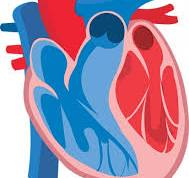 [Speaker Notes: These new codes dovetail with the changes to codes 0517T-0520T]
Category III – Low-Intensity ESWT
0864T Low-intensity extracorporeal shock wave therapy involving corpus cavernosum, low energy
Li-ESWT involving the corpus cavernosum
Used to treat erectile dysfunction
CPT® 0101T Extracorporeal shock wave involving musculoskeletal system, not otherwise specified should not be reported together when treating the same area
[Speaker Notes: 0101T]
Category III - Radiology
0865T Quantitative magnetic resonance image (MRI) analysis of the brain with comparison to prior magnetic resonance (MR) study(ies), including lesion identification, characterization, and quantification, with brain volume(s) quantification and/or severity score, when performed, data preparation and transmission, interpretation and report, obtained without diagnostic MRI examination of the brain during the same session
0866T Quantitative magnetic resonance image (MRI) analysis of the brain with comparison to prior magnetic resonance (MR) study(ies), including lesion detection, characterization, and quantification, with brain volume(s) quantification and/or severity score, when performed, data preparation and transmission, interpretation and report, obtained with diagnostic MRI examination of the brain (List separately in addition to code for primary procedure)
[Speaker Notes: These MRI codes do not analyze the composition tissue (the brain tissue), but it rather looks at the lesions. The images are overlaid with each other, and over time, changes can be seen. Software quantifies the lesion volumes, number and location to provide information the MD can use to direct treatment. 

0865T uses previously acquired images. 0866T is when the MRI is done at the same time.]
Category III Deleted Codes
Category III Deleted Codes
Category III Deleted Codes
Category III Deleted Codes
Category III Deleted Codes
Category III Deleted Codes
References
CY 2024 Medicare Physician Fee Schedule Final Rule
https://www.cms.gov/medicare/medicare-fee-service-payment/physicianfeesched/pfs-federal-regulation-notices/cms-1784-f 
CPT® Errata and Technical Corrections
https://www.ama-assn.org/practice-management/cpt/cpt-errata-technical-corrections 
CMS Caregiver Partners
https://www.cms.gov/training-education/partner-outreach-resources/partner-with-cms/caregiver-partners#:~:text=Caregivers%20are%20broadly%20defined 
RAISE Family Caregiving Advisory Council
https://acl.gov/programs/support-caregivers/raise-family-caregiving-advisory-council
References
MLN® Matters Evaluation and Management (E/M), MLN006764
https://www.cms.gov/outreach-and-education/medicare-learning-network-mln/mlnproducts/downloads/eval-mgmt-serv-guide-icn006764.pdf
Ardith Campbell, COC, CPC
hcwebinars@healthcatalyst.com